Муниципальное дошкольное учреждение«Детский сад общеобразовательного вида № 101 «Машенька»(МДОУ № 101 «Машенька»)
Долгосрочный проект
/посвященный 70-летию Победы
в Великой Отечественной  войне 1941-1945 годов/
                      «Годы опаленные войной» 


                                                                                                  Срок реализации: 01. 10. 2014 -15.05.2015
 Проект подготовила:
Плясунова М.Н.
г. Вологда
ЦЕЛЬ: Формирование представлений о Великой Отечественной войне (воспитание патриотических чувств у детей дошкольного возраста) на основе уже имеющихся представлений об этой войне и о ее героях
ЗАДАЧИ:
расширять знания детей о родном городе, пробуждать интерес к прошлому нашего города, страны;
формировать представление детей об истории ВОВ, патриотических качеств личности, основ гражданственности, используя различные виды деятельности;
знакомить воспитанников  с ходом военных действий во время Великой Отечественной войны, со странами – участницами боевых действий, с городами  героями; 
показать мужество и героизм людей в ходе Великой Отечественной войны;
формировать понятия о важности увековечивания памяти героев; 
создать  список героев ВОВ (книга памяти, родственников воспитанников ДОО);
развивать восприятие произведений литературы, живописи, музыки;
совершенствовать умение выражать свои чувства, обогащать словарный запас;
взаимодействовать с  родителями воспитанников в работе по  к участию в работе формировании представлений воспитанников о Великой Отечественной войне;
организовать систему взаимодействия с социальными партнерами  по данному направлению работы
Актуальность проблемы
9 мая  2015 года в России отмечается  знаменательная дата-70-летие Победы в Великой Отечественной войне .
             Настоящий проект  направлен на воспитание у дошкольников нравственно-патриотических чувств.                  
                Патриотическая направленность проекта обеспечивает воспитание в детях любви к Родине, гордости за ее достижения, уверенности в том, что Россия - великая многонациональная страна с героическим прошлым и счастливым будущим. 
              Нравственная направленность проекта обеспечивает воспитание уважения к традиционным ценностям: любовь и уважение к старшим, заботливое отношение к малышам, пожилым людям; воспитание у детей стремления в своих поступках следовать положительному примеру.
Ожидаемые результаты:
Повышение социальной компетентности дошкольников в знании истории своей страны, осознанное проявление уважения к заслугам и подвигам участников Великой Отечественной войны через взаимодействие с социальными партерами (библиотеками, образовательными учреждениями, туристическими агентствами, родительской общественностью).
Повышение профессиональной компетентности педагогов ДОУ в вопросах патриотического воспитания дошкольников.
Вовлечение родителей в педагогический процесс ДОУ через  оформление выставок совместного  творчества; фото- выставки «У войны не женское лицо»; создания экспозиций мини-музеев групп; книг памяти об участниках ВОВ ; 
Участие в городских акциях, выставках и др.
Итоговое коллективное творческое дело «День Победы».
Примерное планирование работы по проекту
Итоги работы по проекту.Ноябрь.
Консультация Кулаковой О.В. для педагогов на  тему: «Что читать дошкольникам о ВОВ».
Педагогом предложен обширный список литературы для совместного чтения с детьми.
Декабрь.
Семинар-практикум  «Воспитание патриотизма у детей дошкольного возраста». Д/и своими руками.
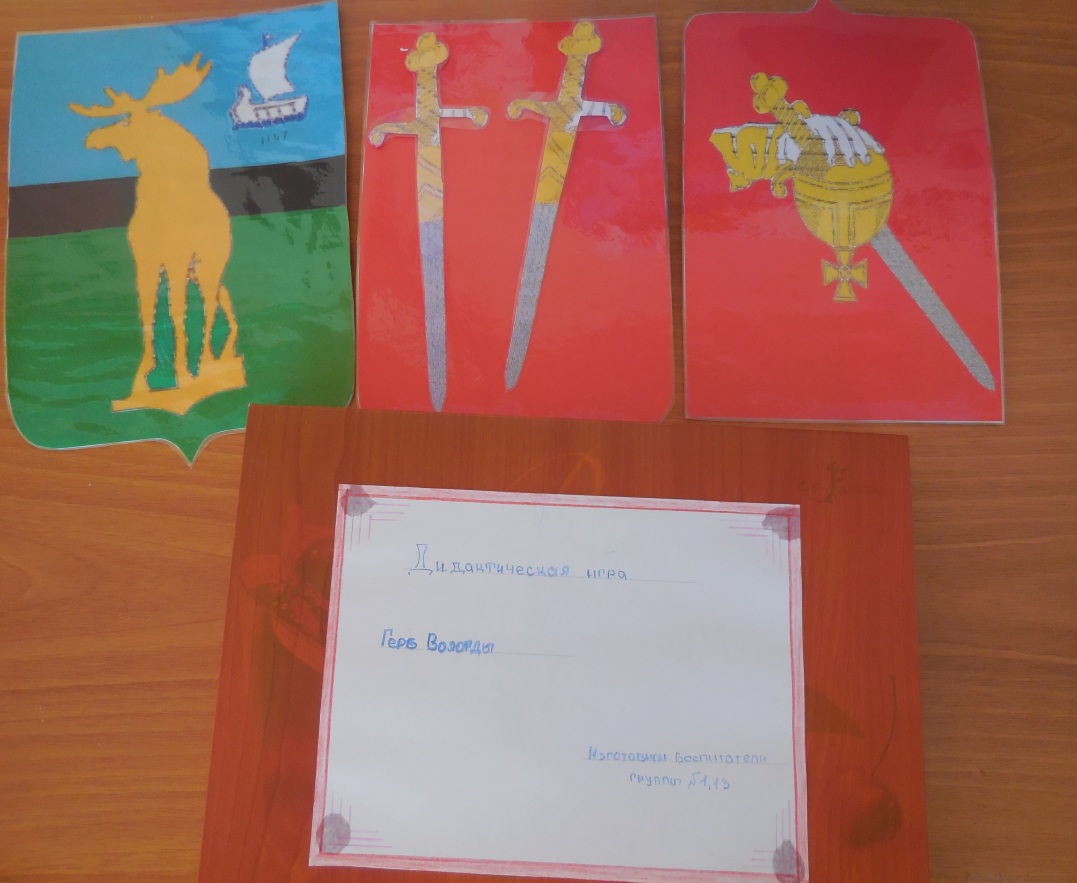 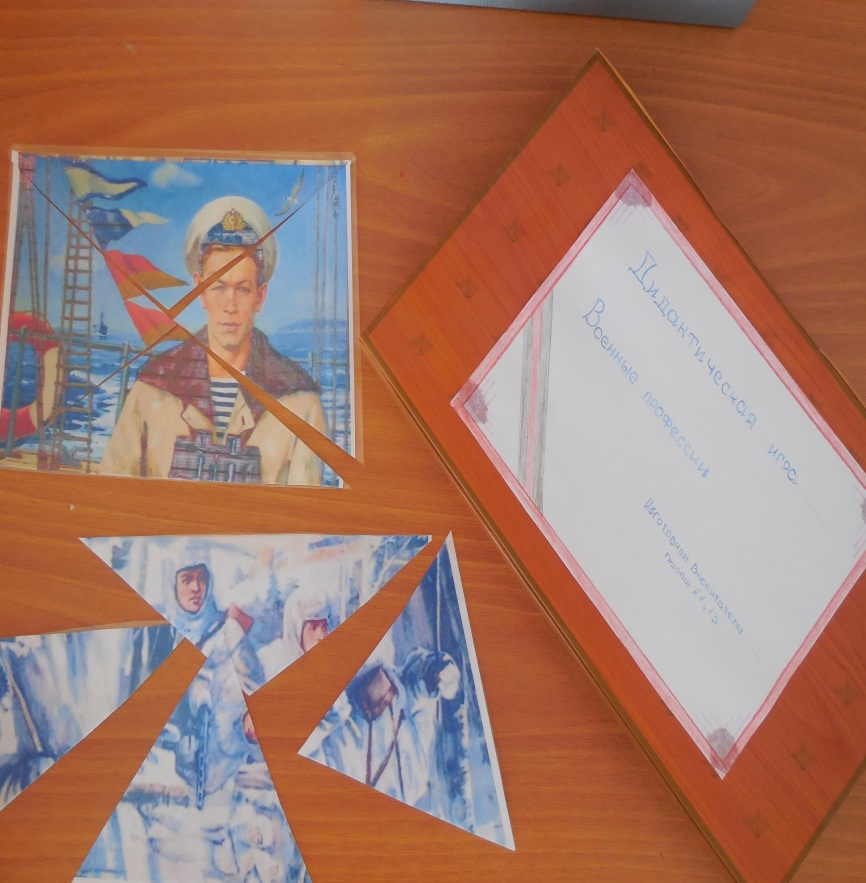 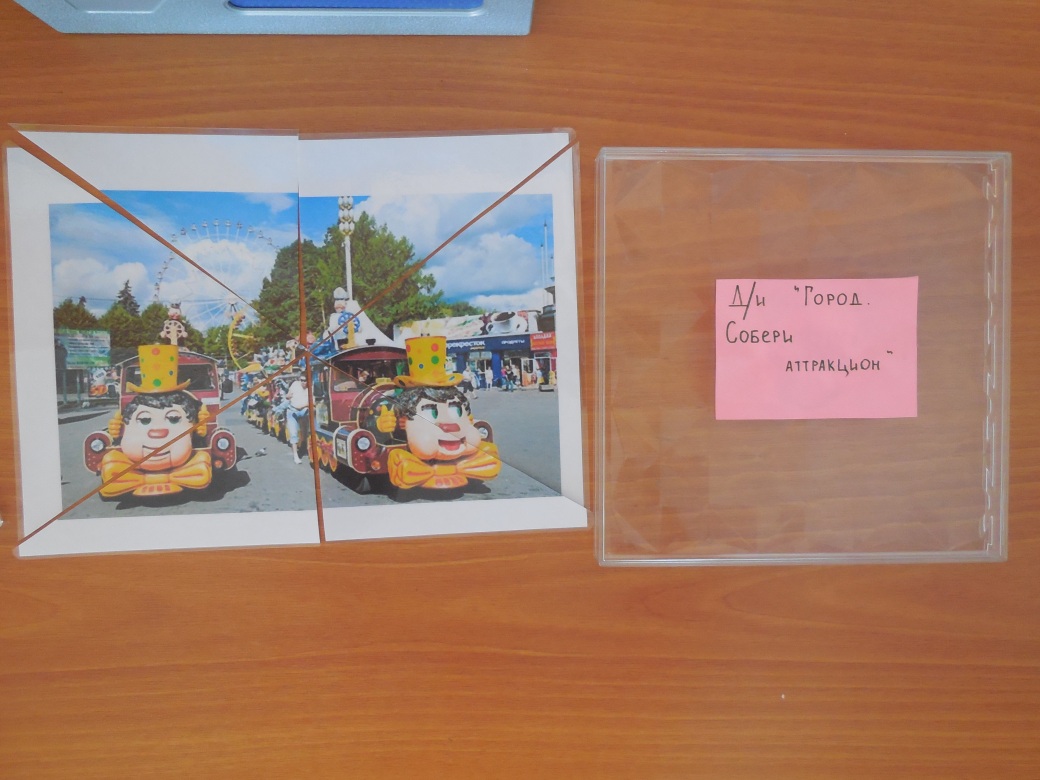 Д/и «Собери аттракцион»
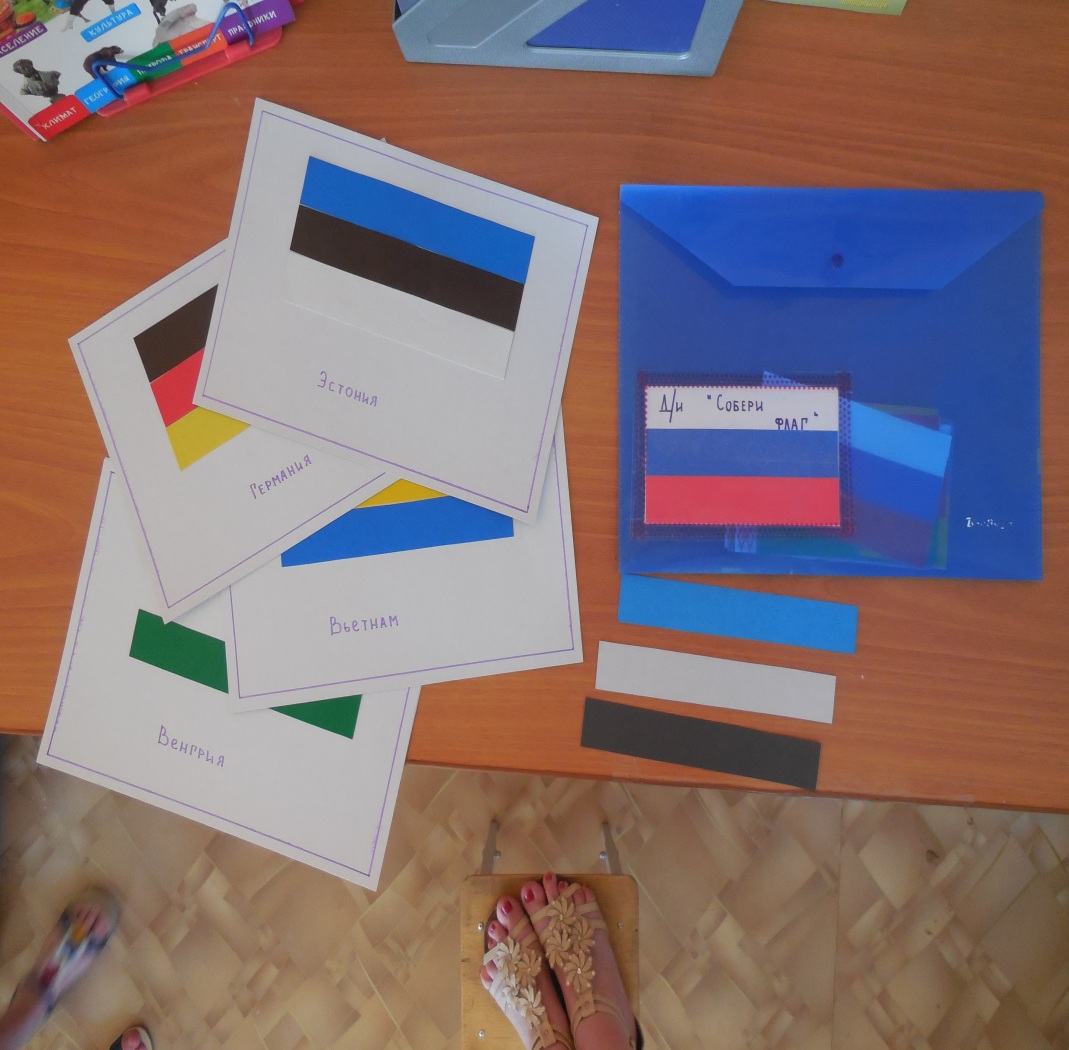 Д/и «Собери флаг»
Повышение компетенции педагогов ДОУ в вопросах патриотического воспитания дошкольников (консультация для педагогов от старшего воспитателя И.Б.Стецюк)
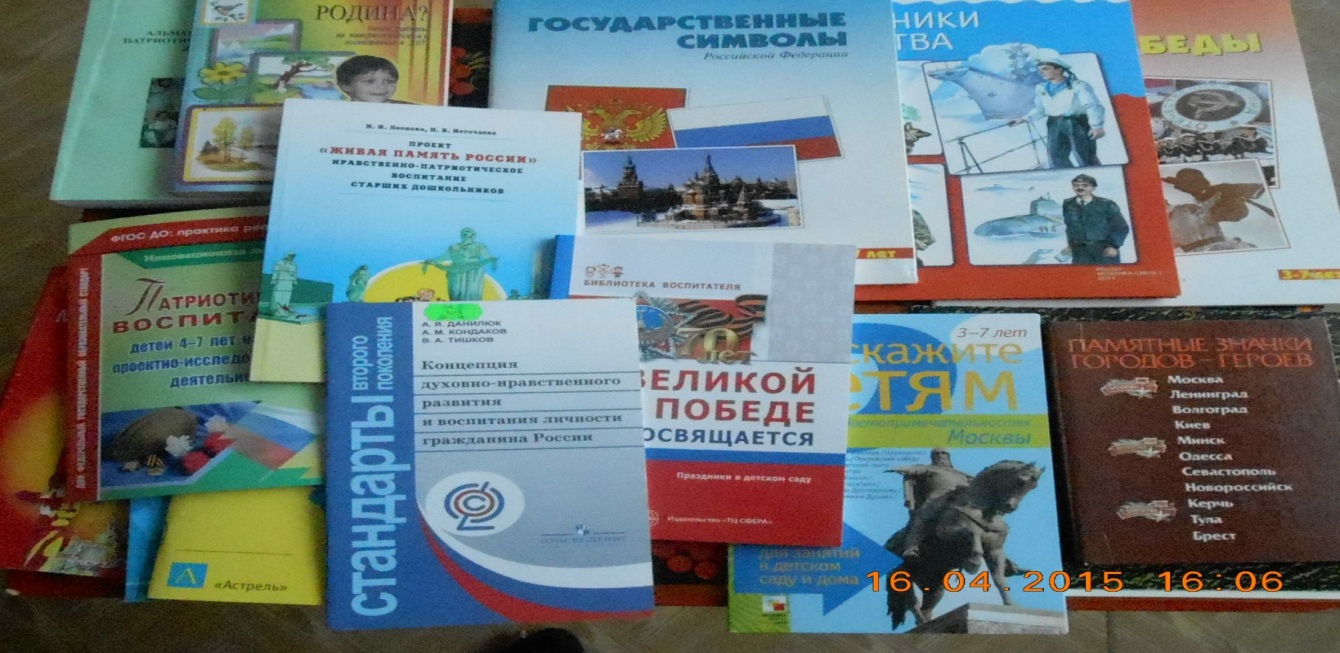 Январь.
Просмотр мультфильмов о войне:
«Солдатская лампа»
«Легенда о старом маяке»
«Воспоминание»
«Мир дому твоему» и др.
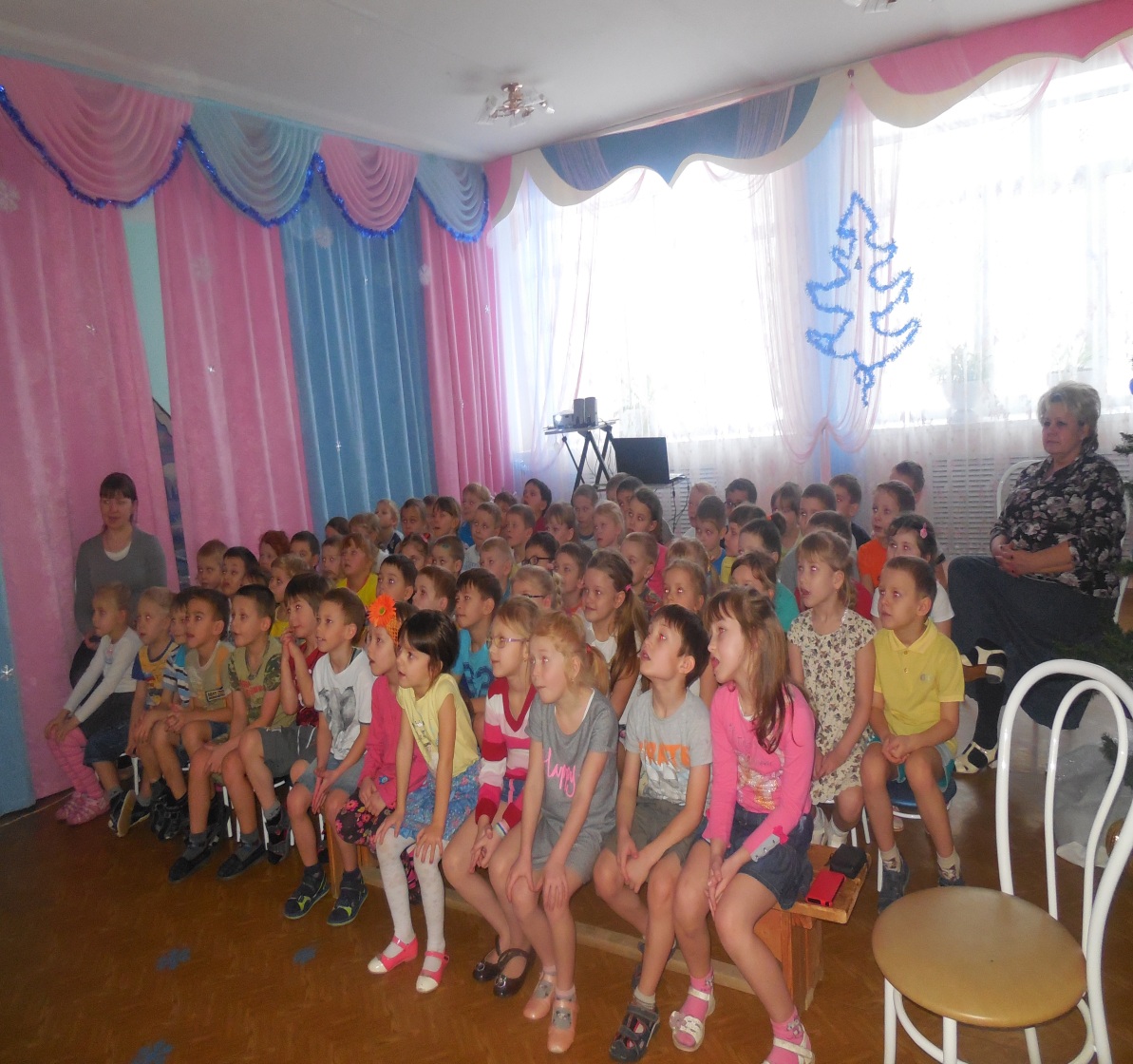 Февраль.
Деловая игра для педагогов
 «По страницам Великой победы»
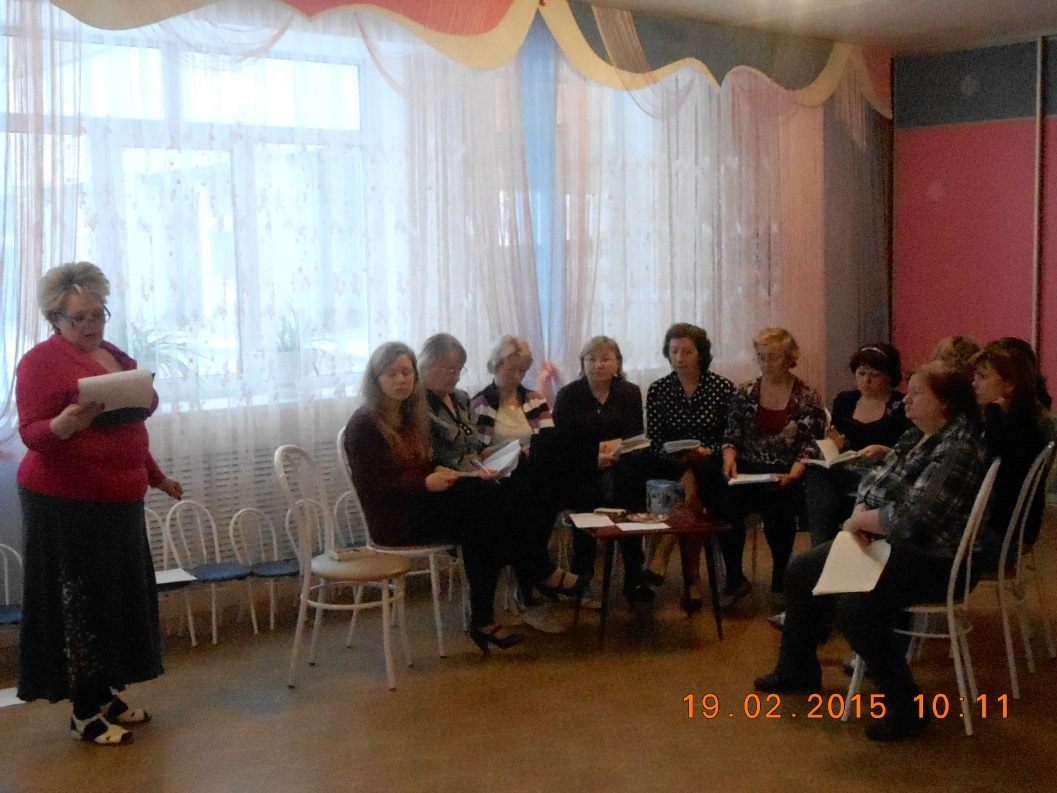 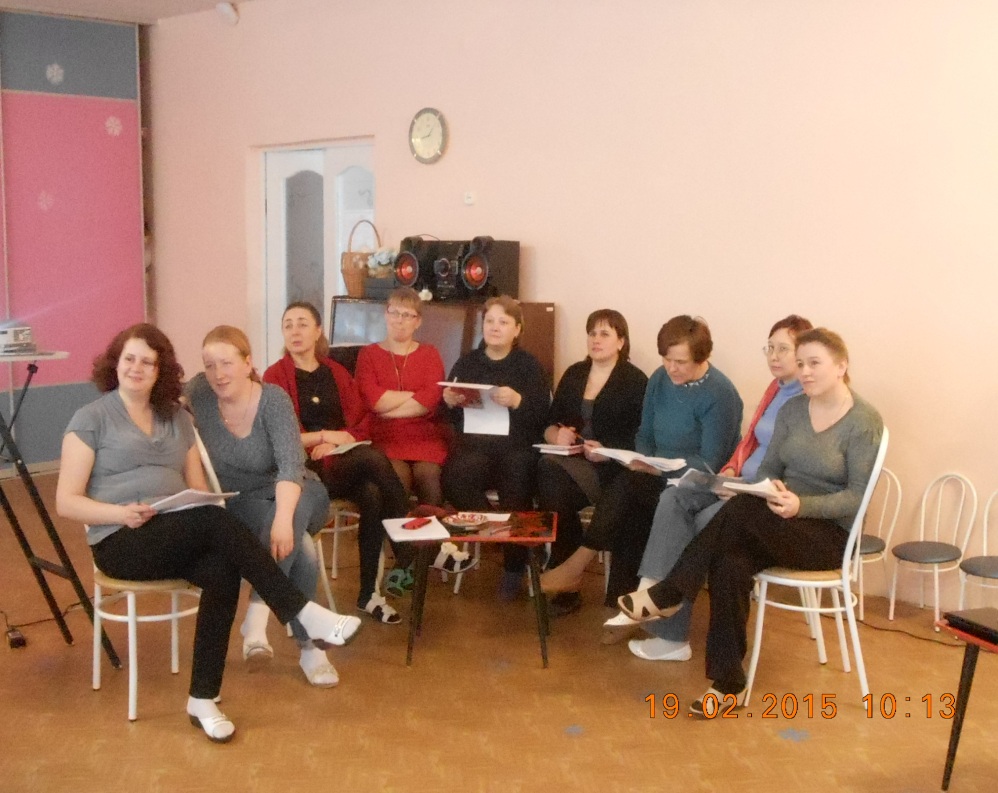 Экскурсия воспитанников подготовительных к школе групп в детскую областную библиотеку «Верные друзья солдат Победы»
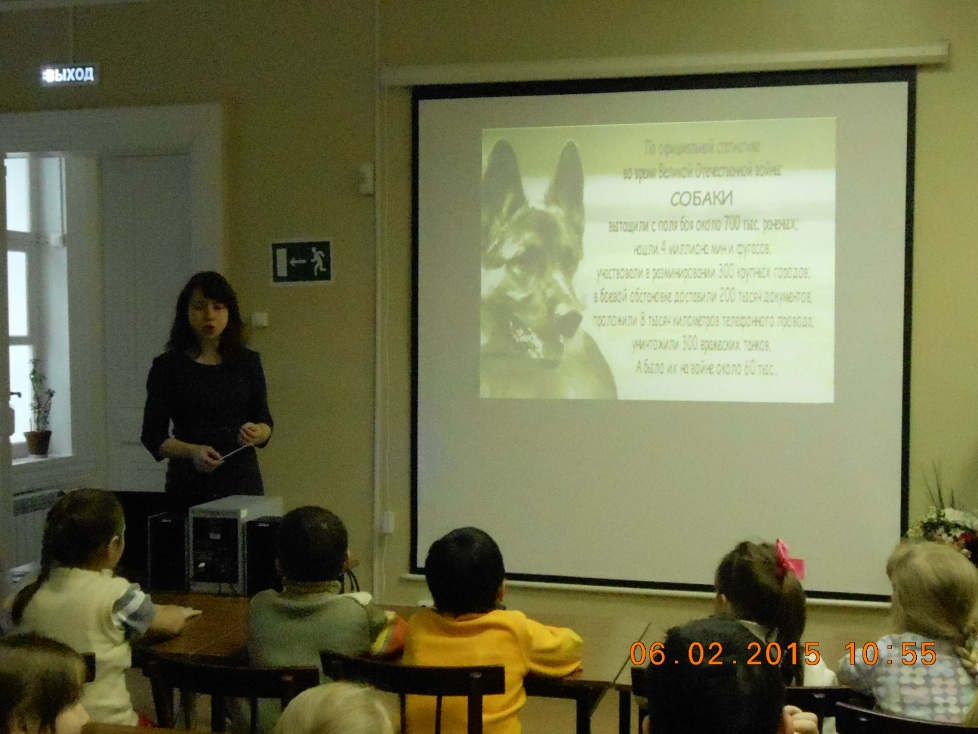 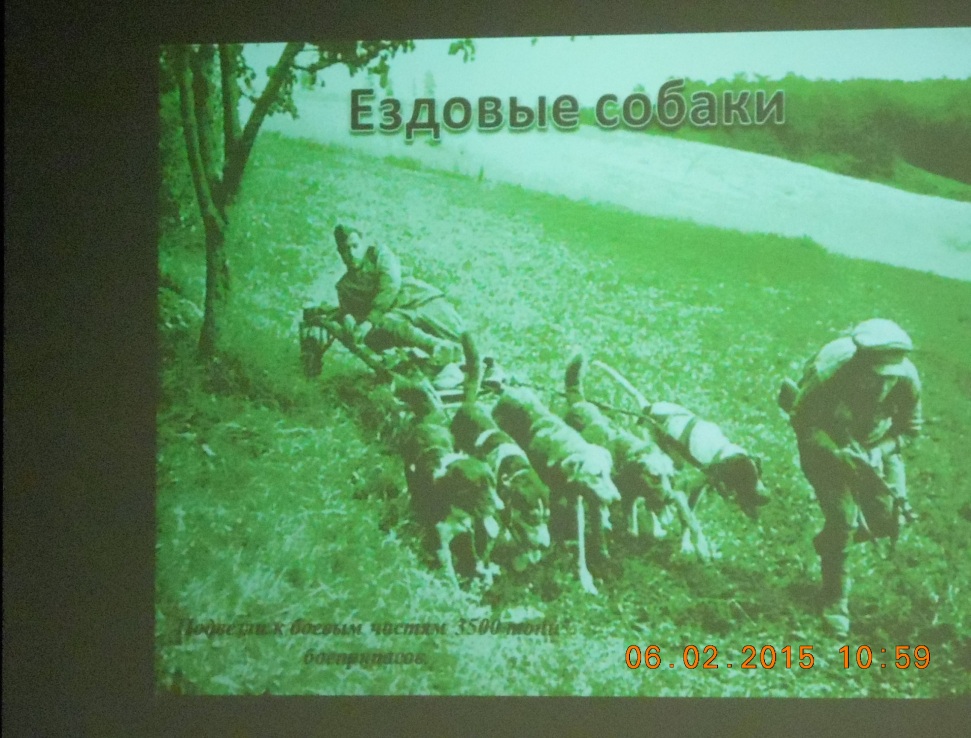 Обзорная экскурсия по городу Вологда с выходом у памятников «Вечный огонь», «Стелла Кировский сквер».
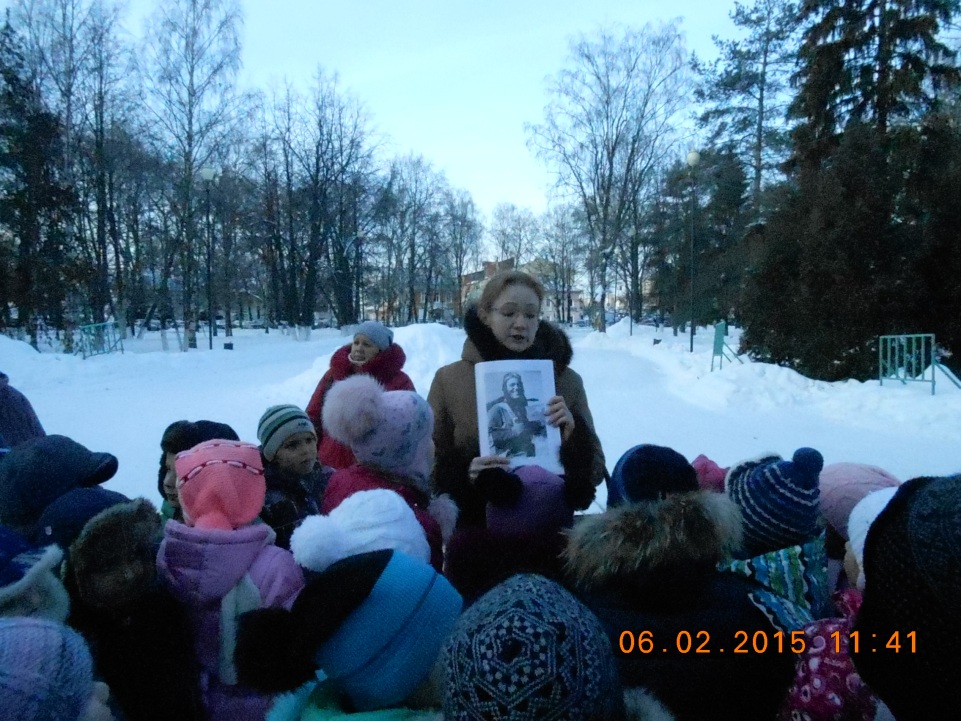 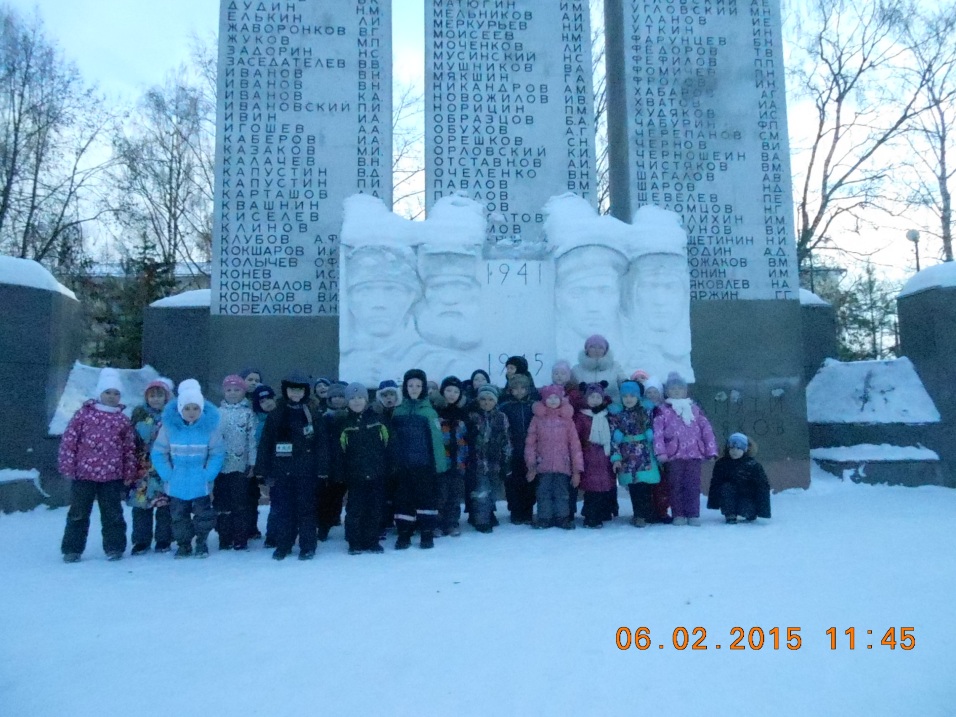 Акция «Подарок солдату».
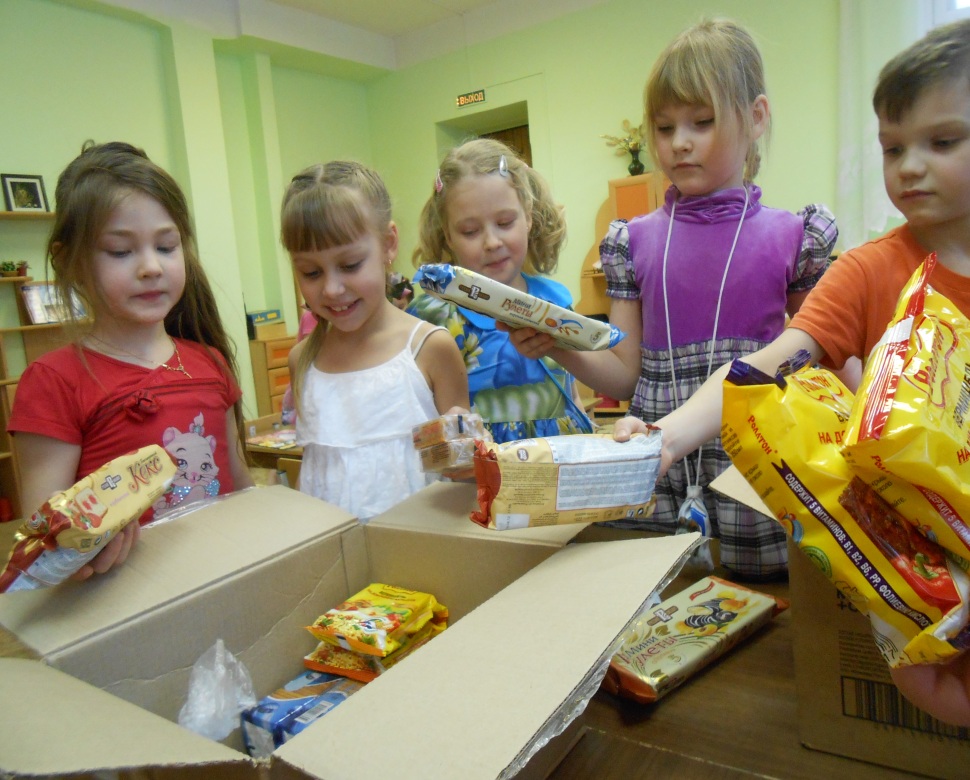 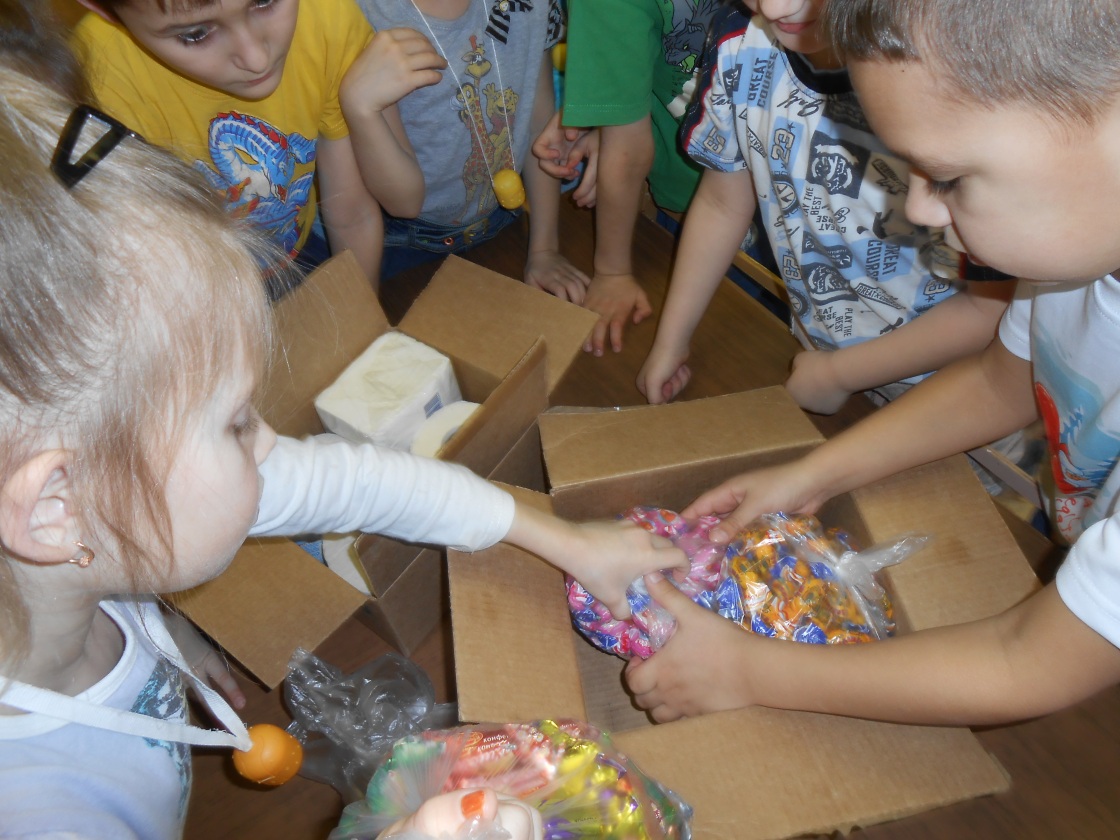 Март
Семейная фотовыставка «У войны не женское лицо»
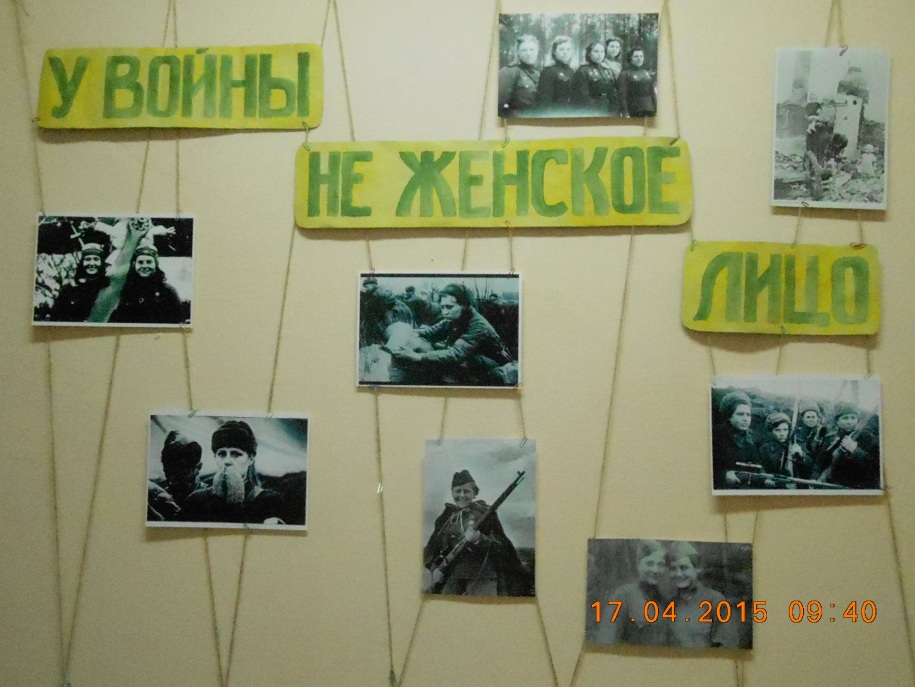 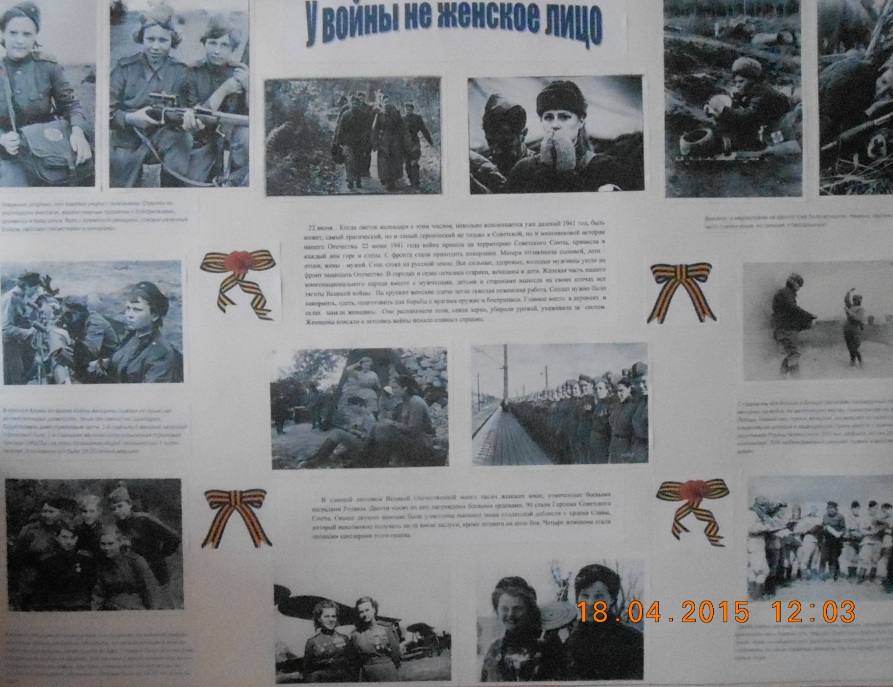 Выставка книг «Дошкольникам о Великой Отечественной войне». Презентация книг для педагогов и для детей старшего дошкольного возраста.
Консультация для родителей  «Формирование патриотизма у детей дошкольного возраста»
Подготовлено: воспитателем Ляпиной Т.К.
Проведение совместной
акции с родителями
«Ветеран живет рядом»
(создание Книги Памяти).
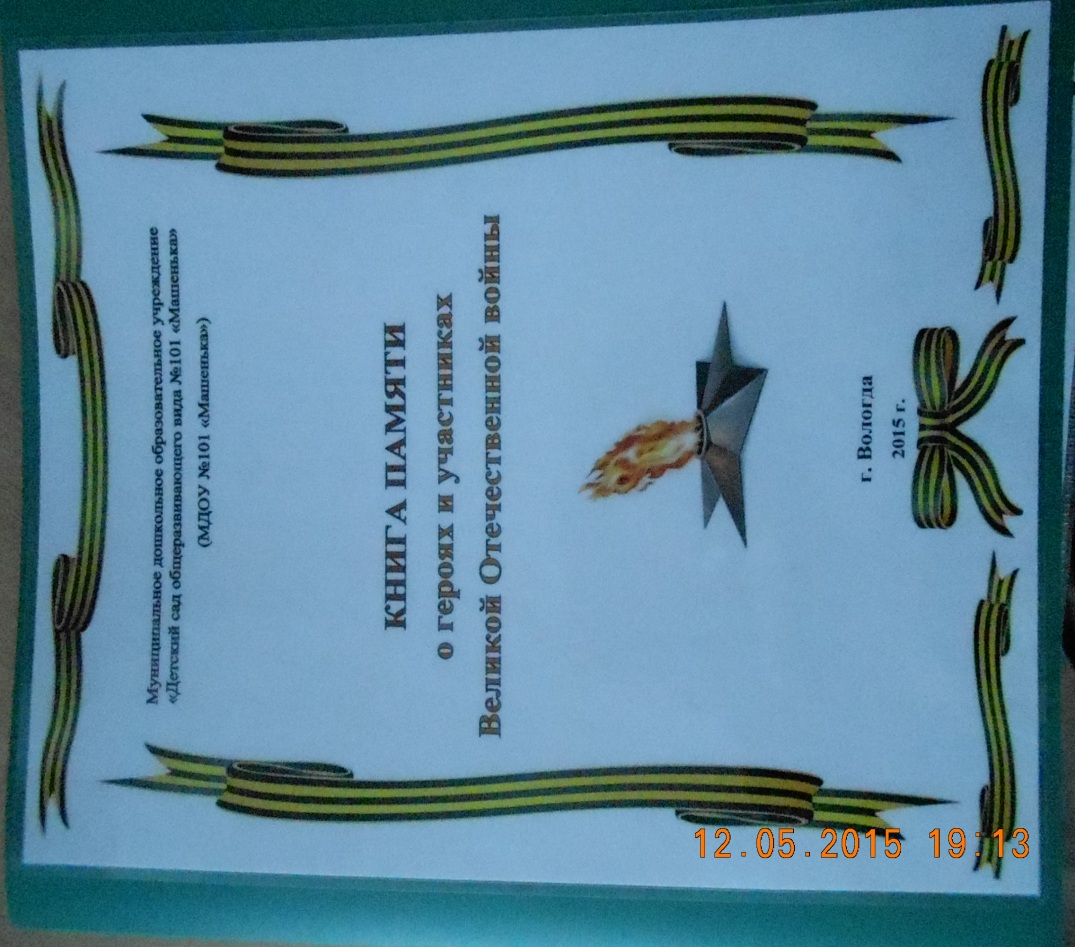 Викторина «Боевая слава нашего города»
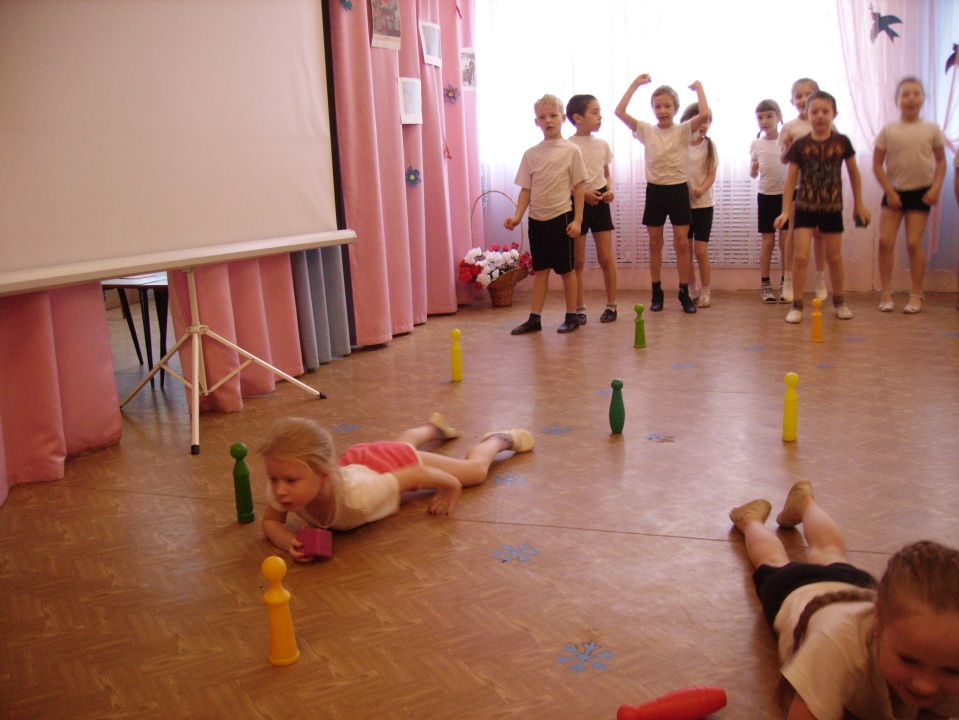 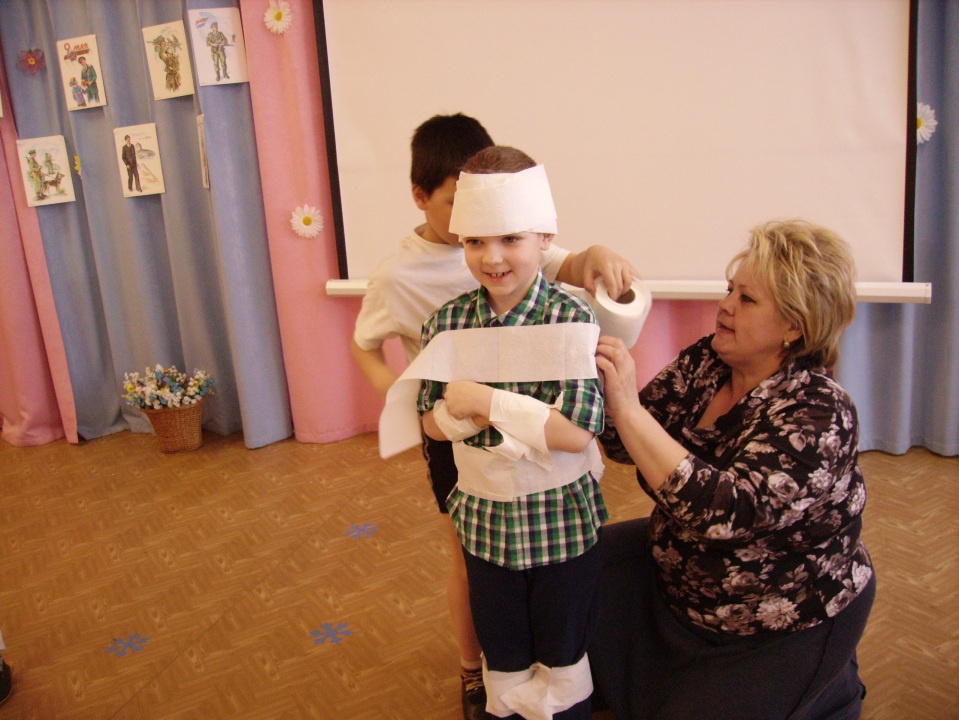 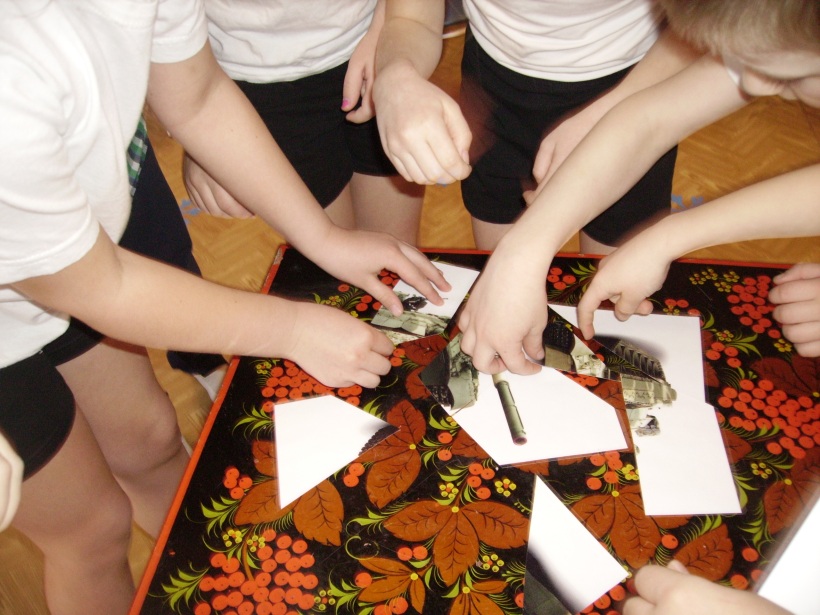 Апрель.
Конкурс чтецов «Годы опаленные войной»
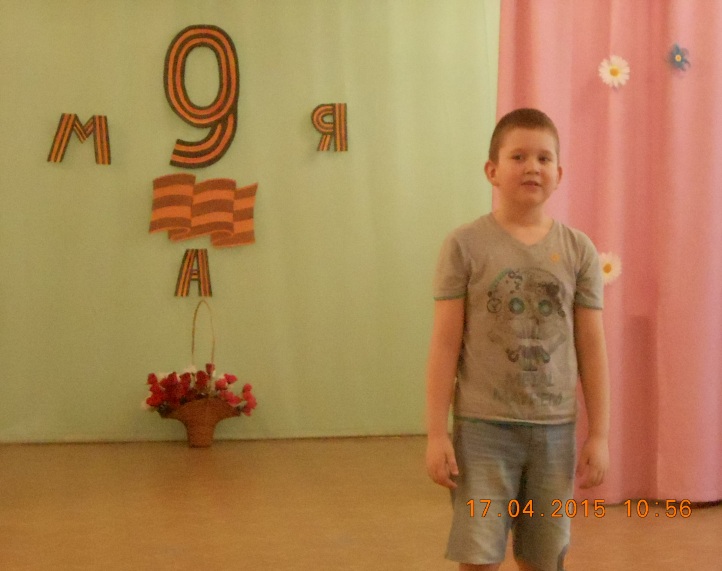 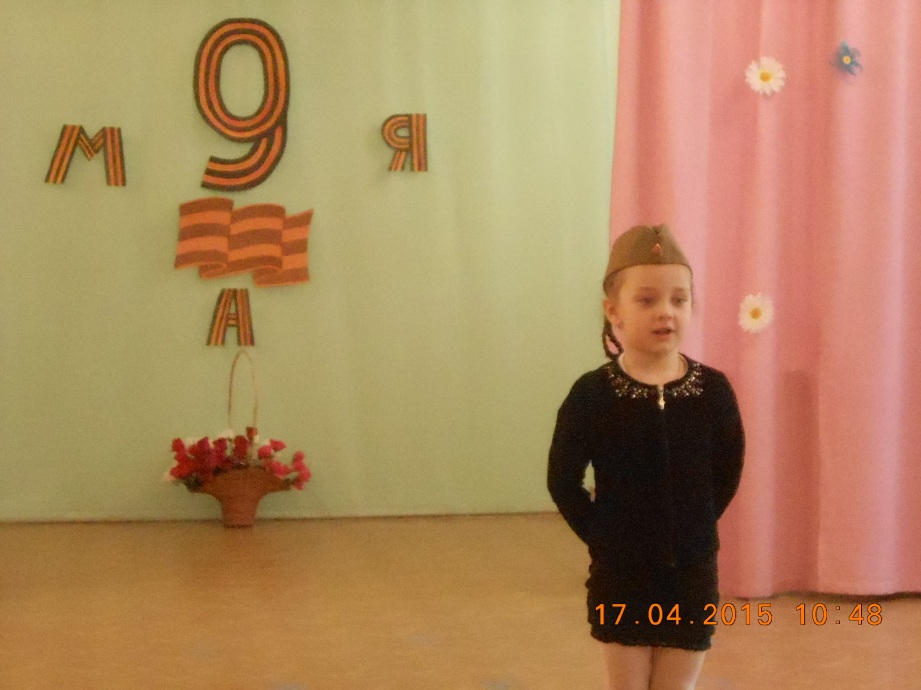 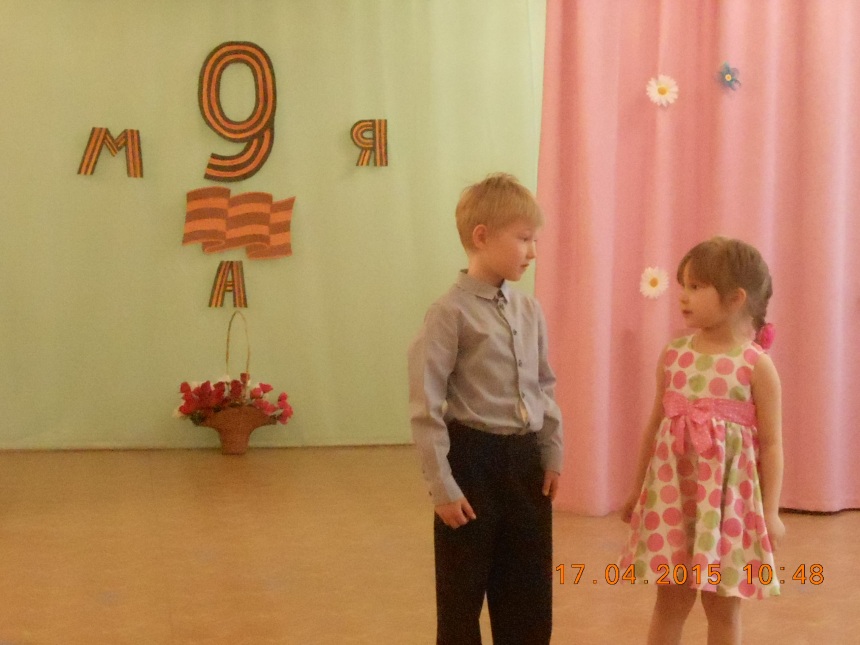 Показ открытых занятий для педагогов  «Детям о ВОВ»
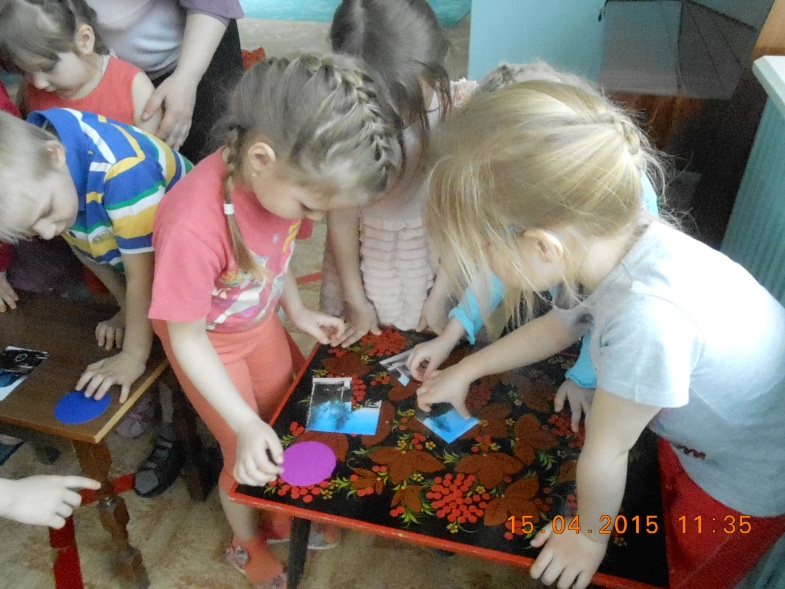 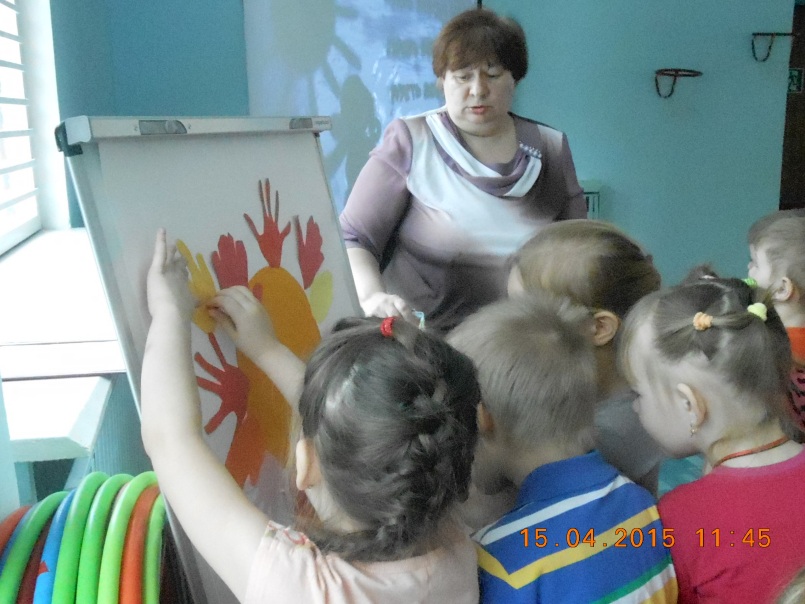 Калинина В.Ю. группа № 12
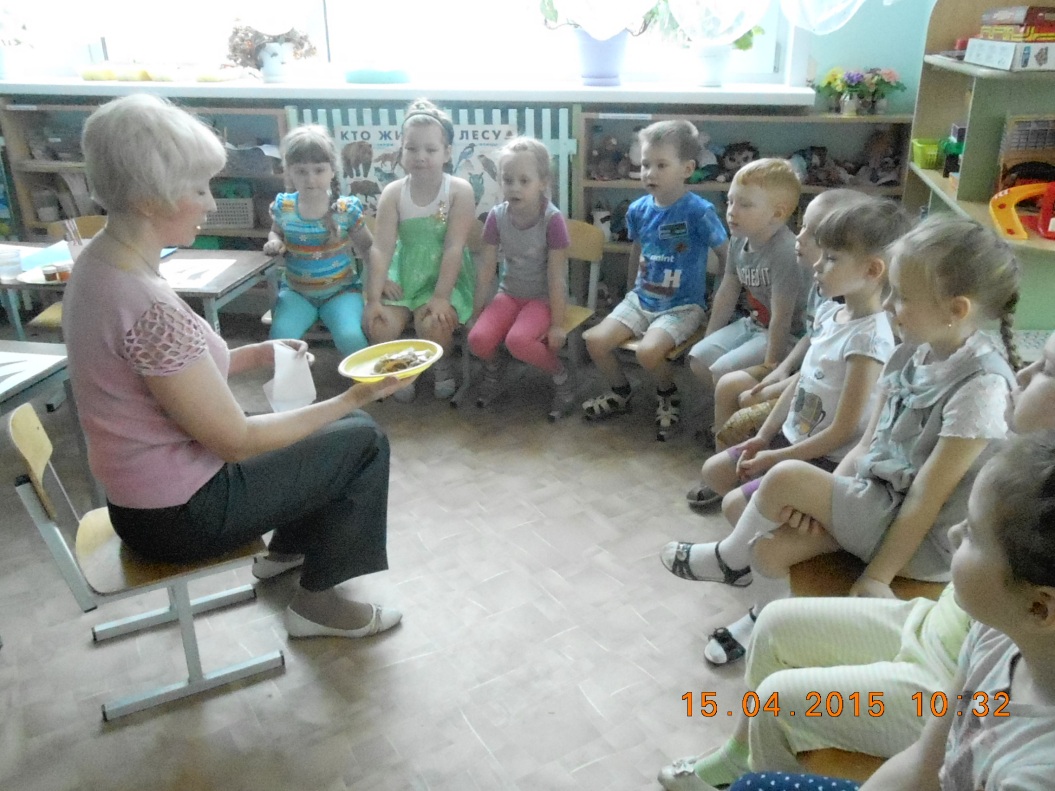 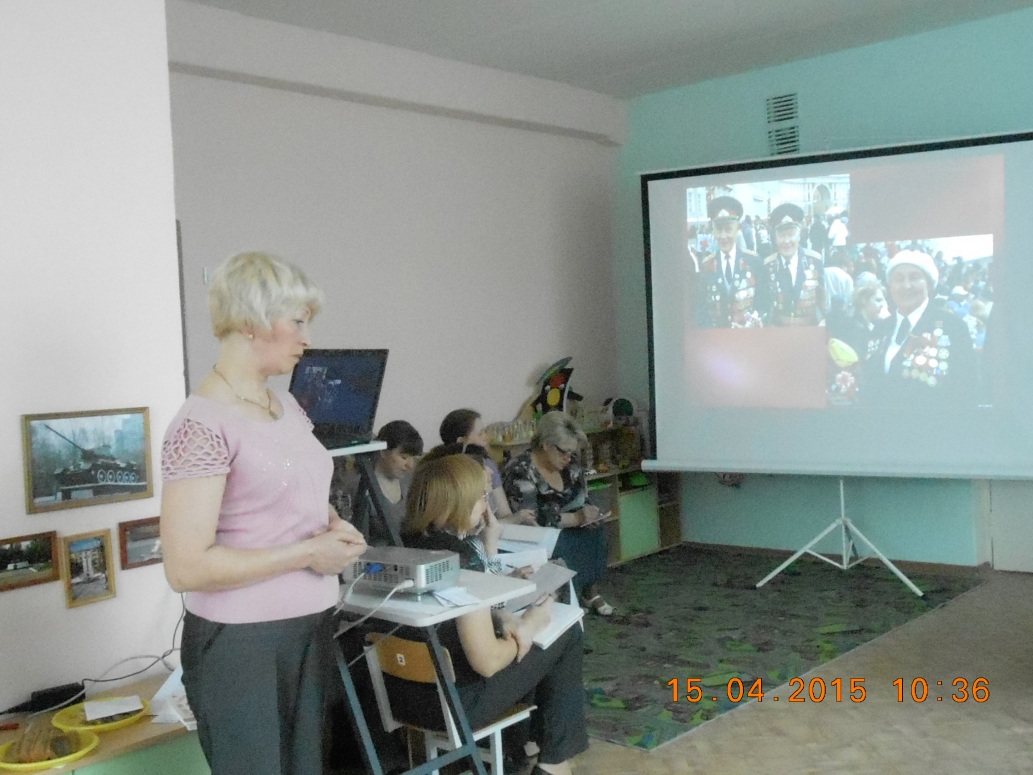 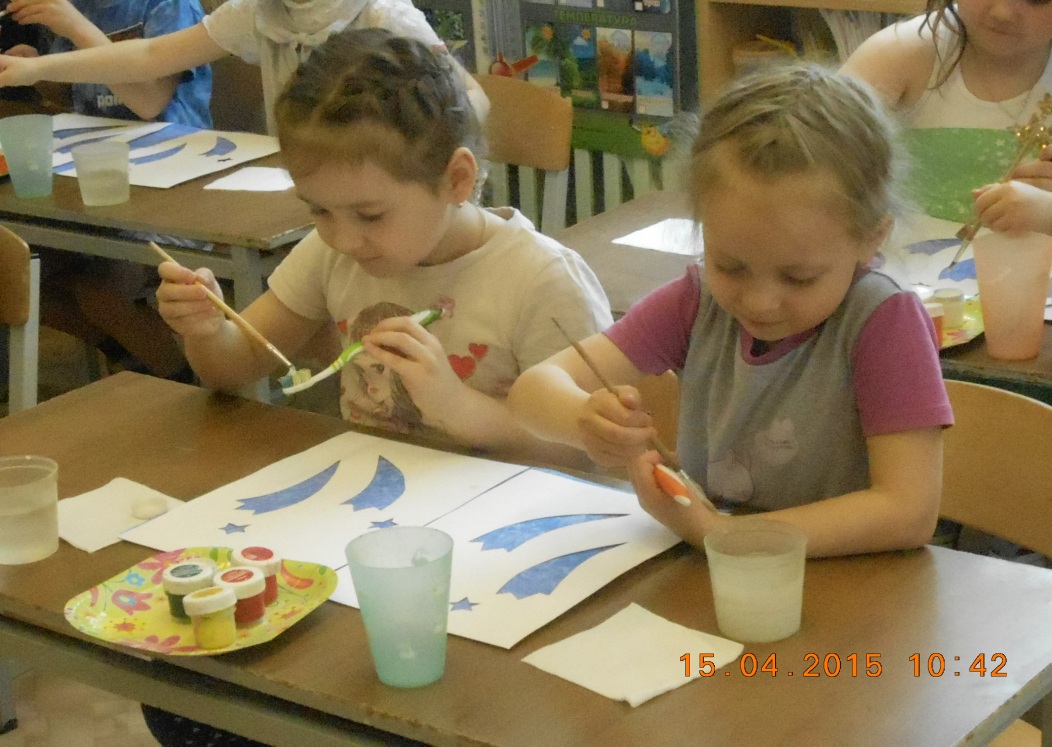 Ботова Е.А. 
группа № 9
Конкурс инсценировок о войне «Годы опаленные войной»
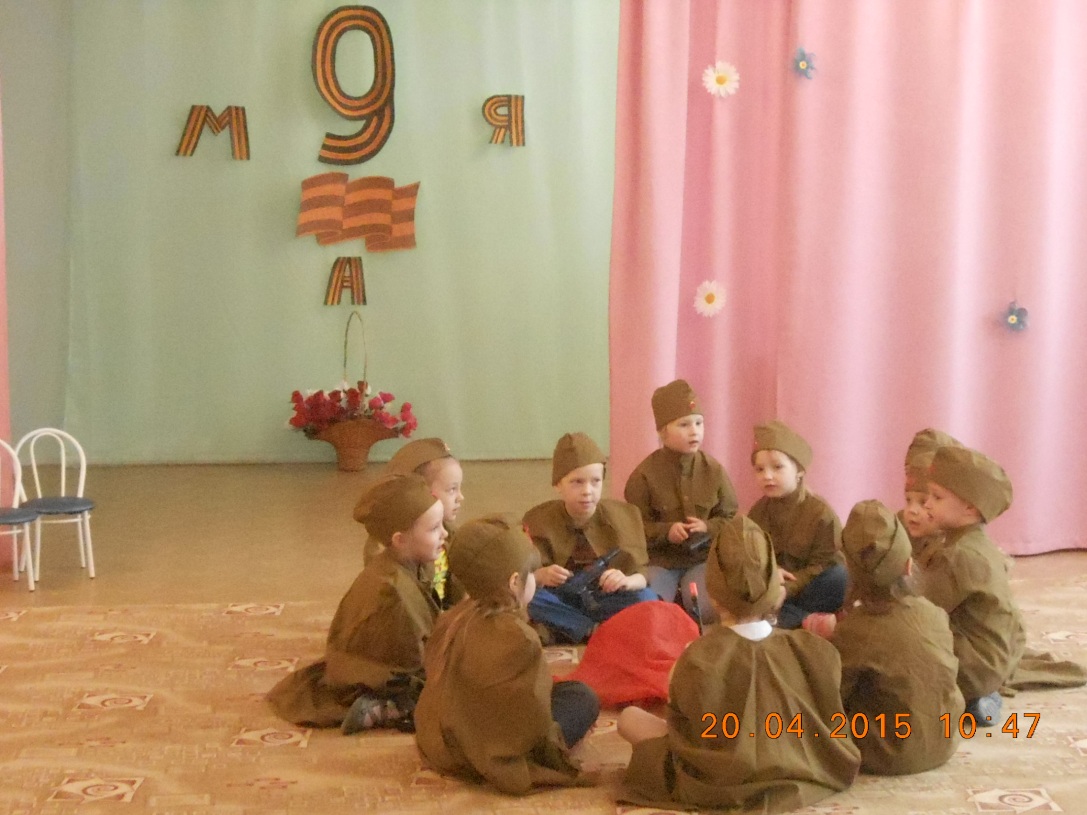 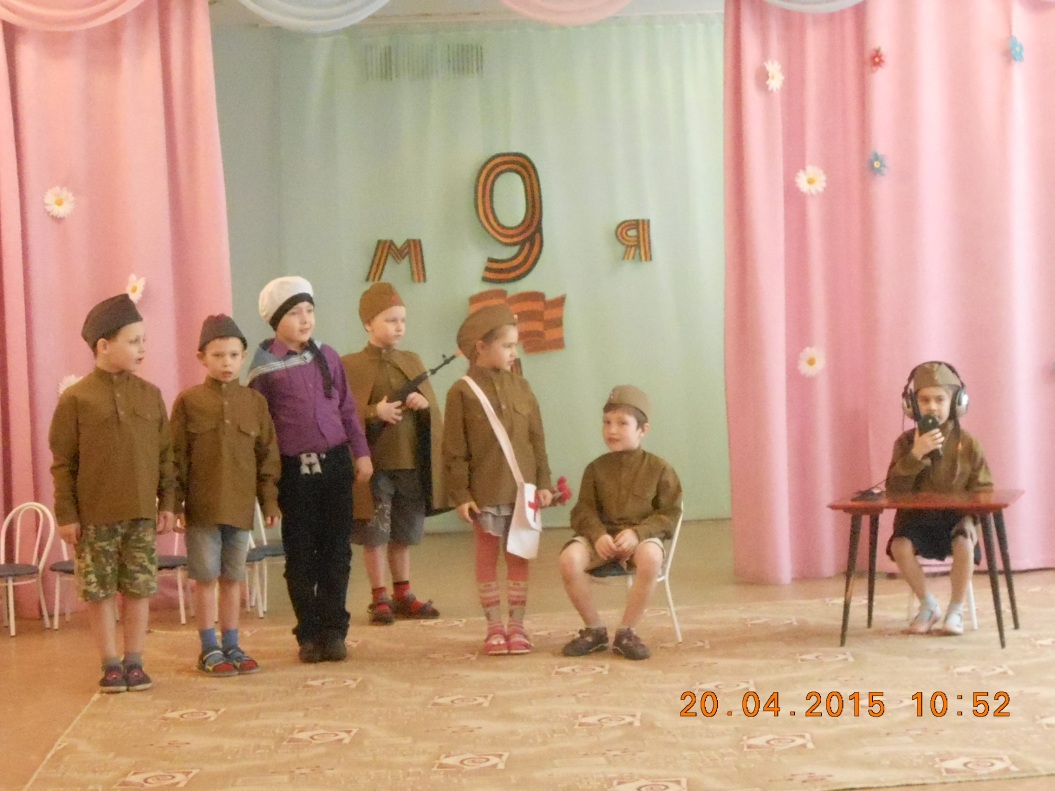 Вручение дипломов за участие в конкурсе чтецов и инсценировках
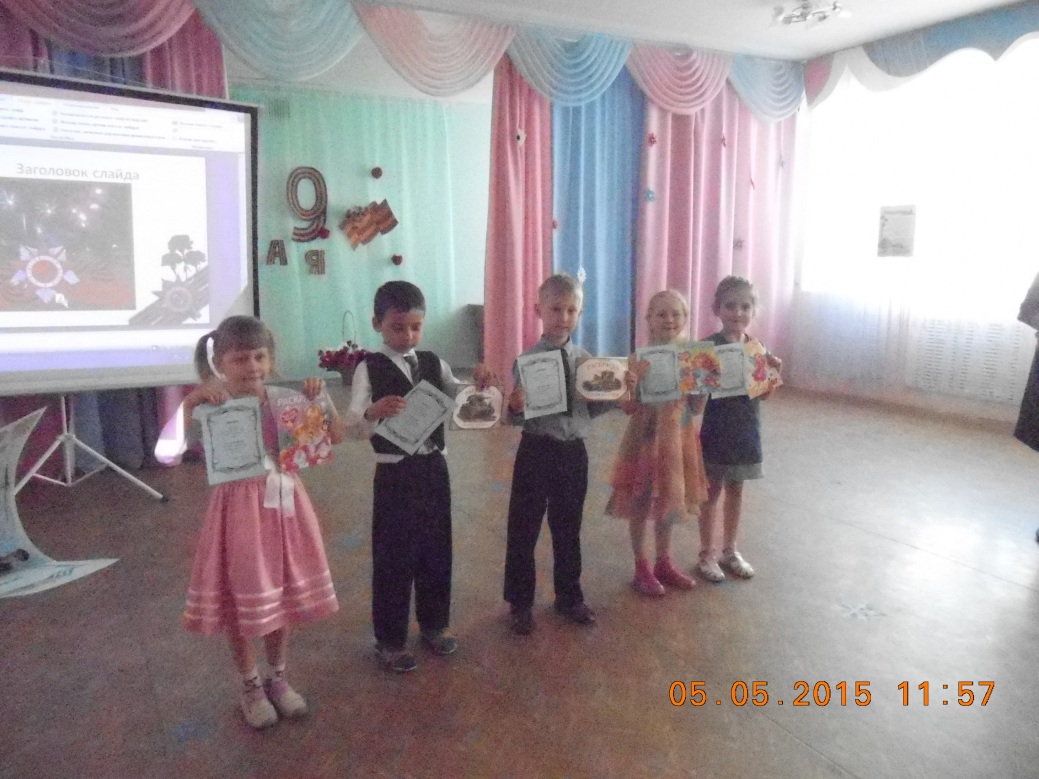 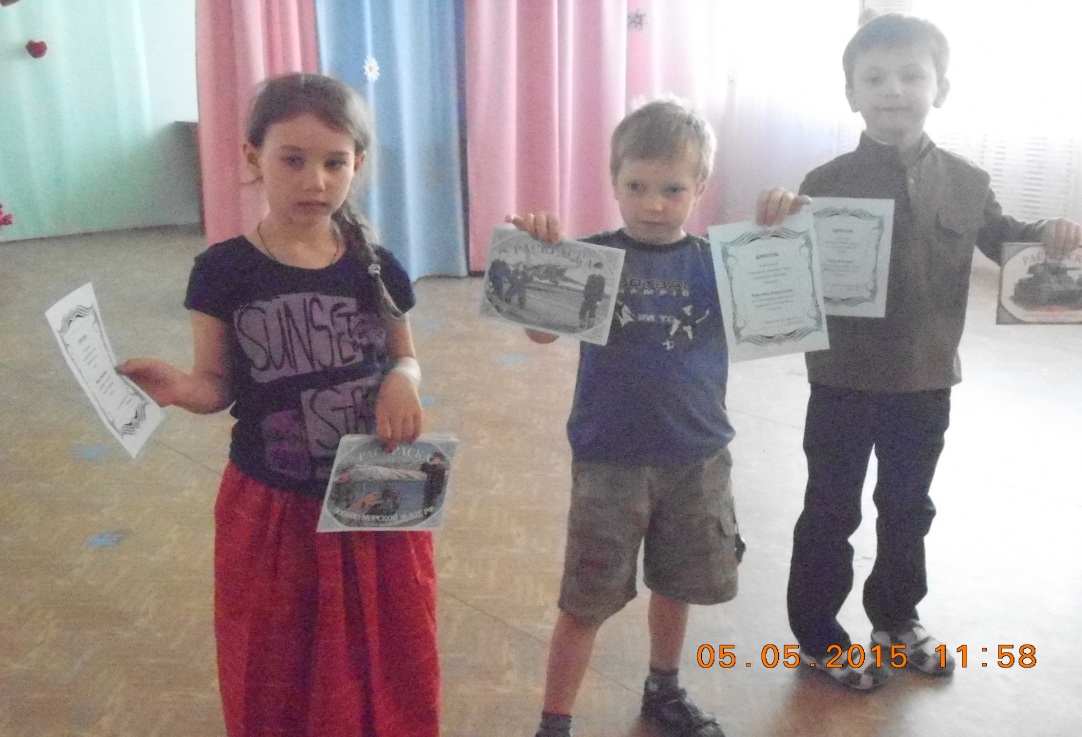 Создание на группах мини-музеев о ВОВ «Никто не забыт,  ничто не забыто».
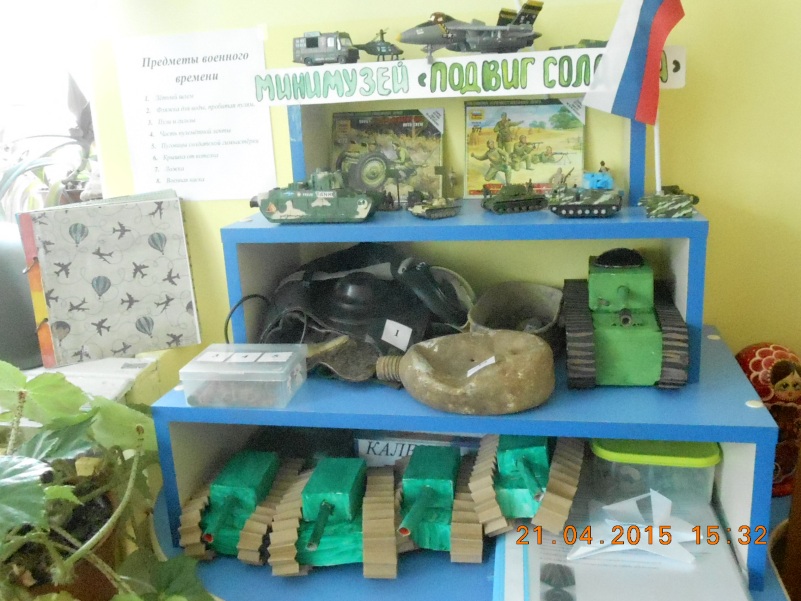 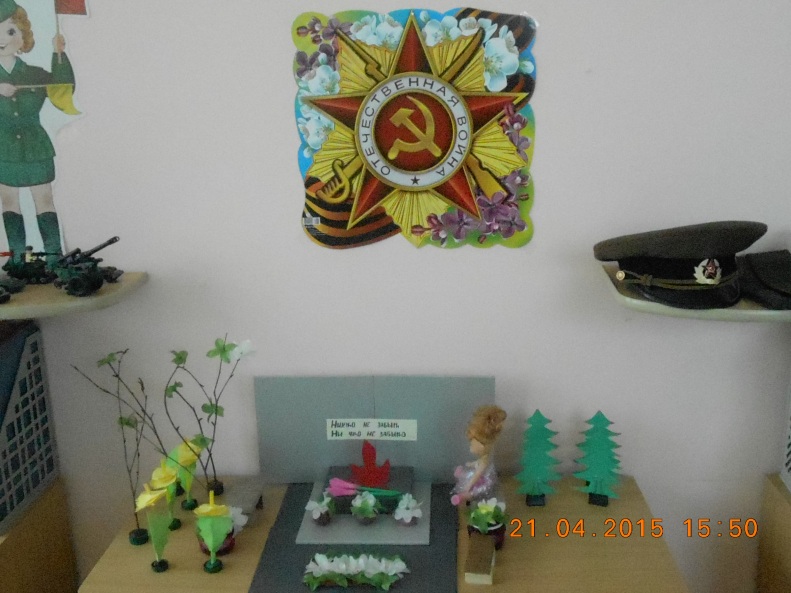 Поздравительные открытки ГОР.СОМ.35.
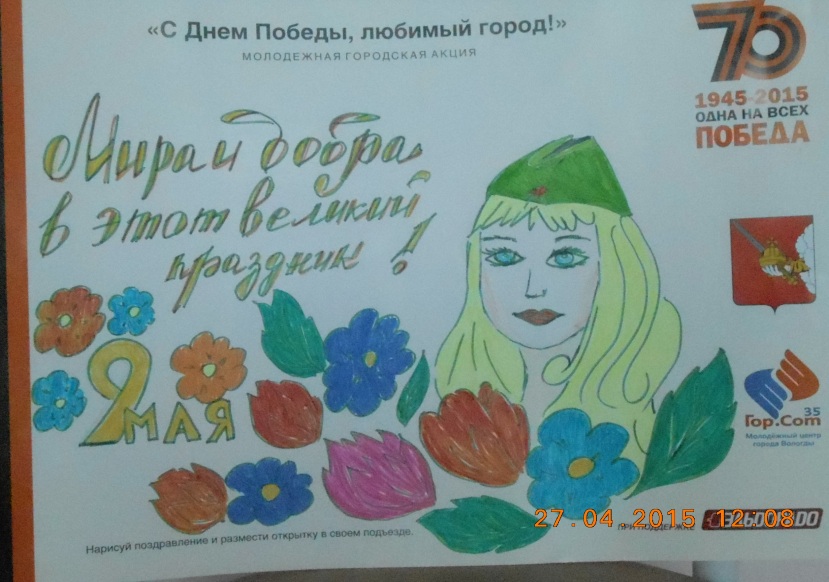 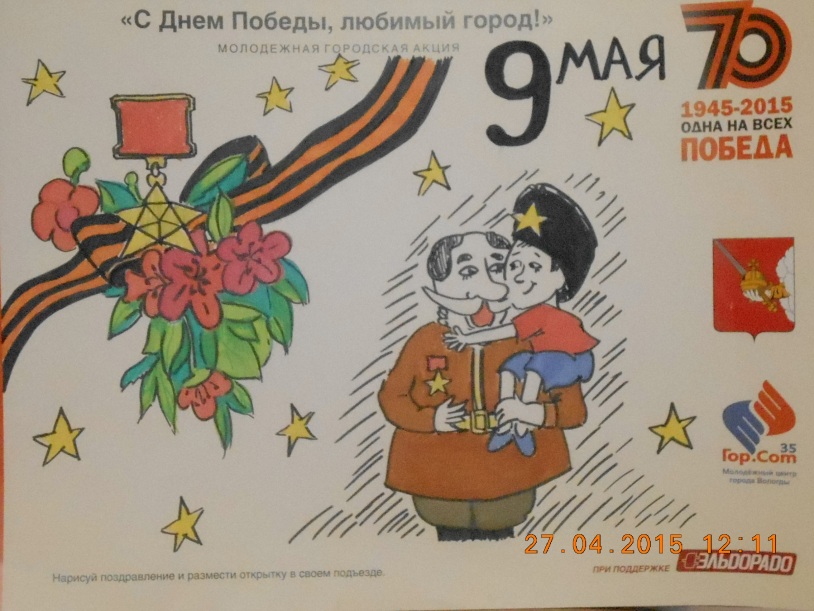 Музыкальная гостиная
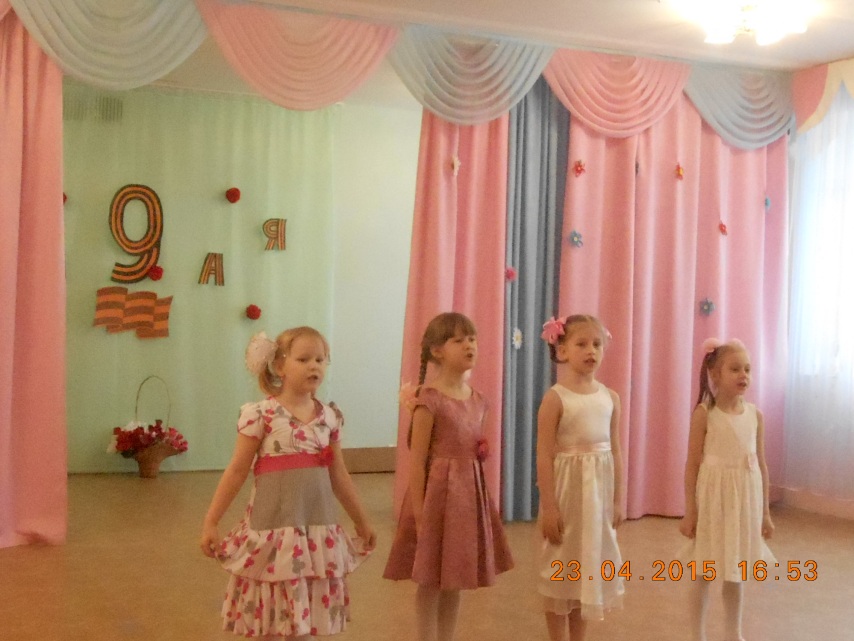 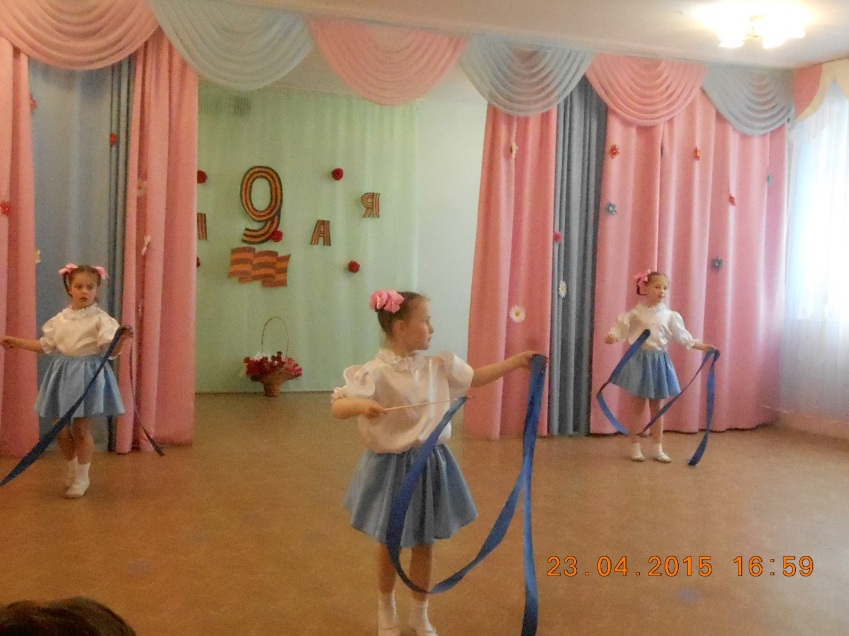 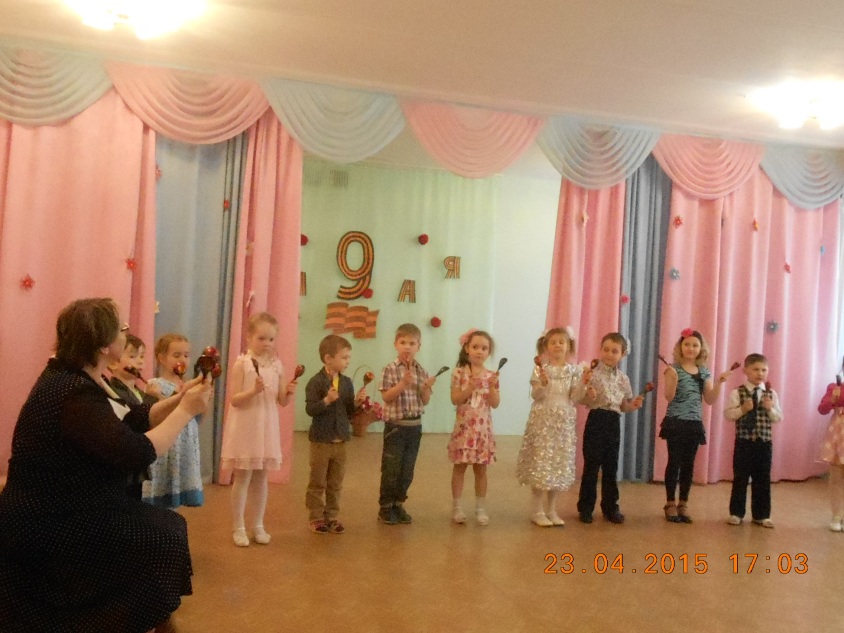 Май
Акция «Открытки для ветеранов»
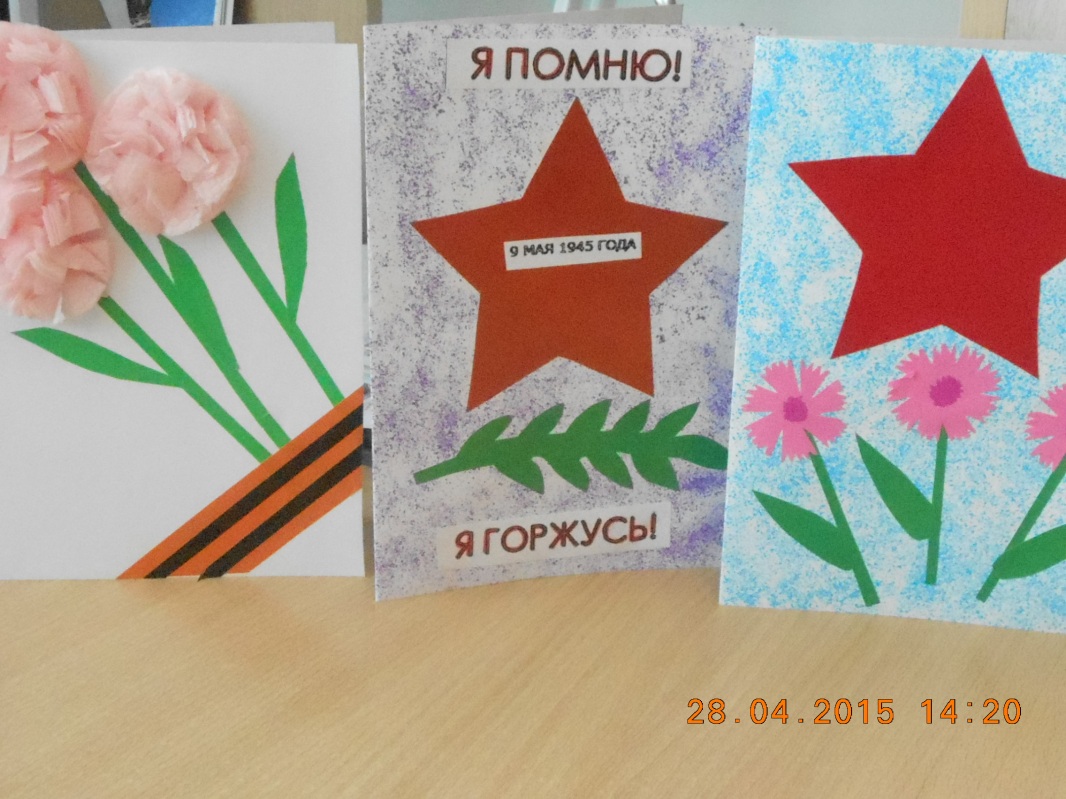 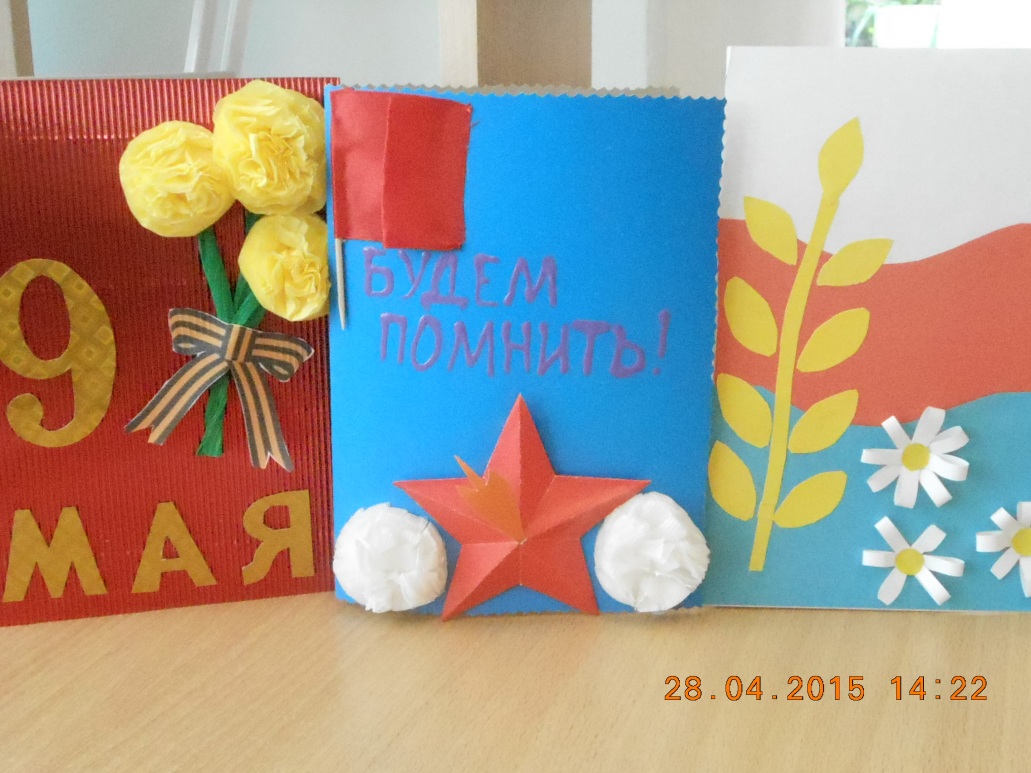 Спортивная игра «Зарница»
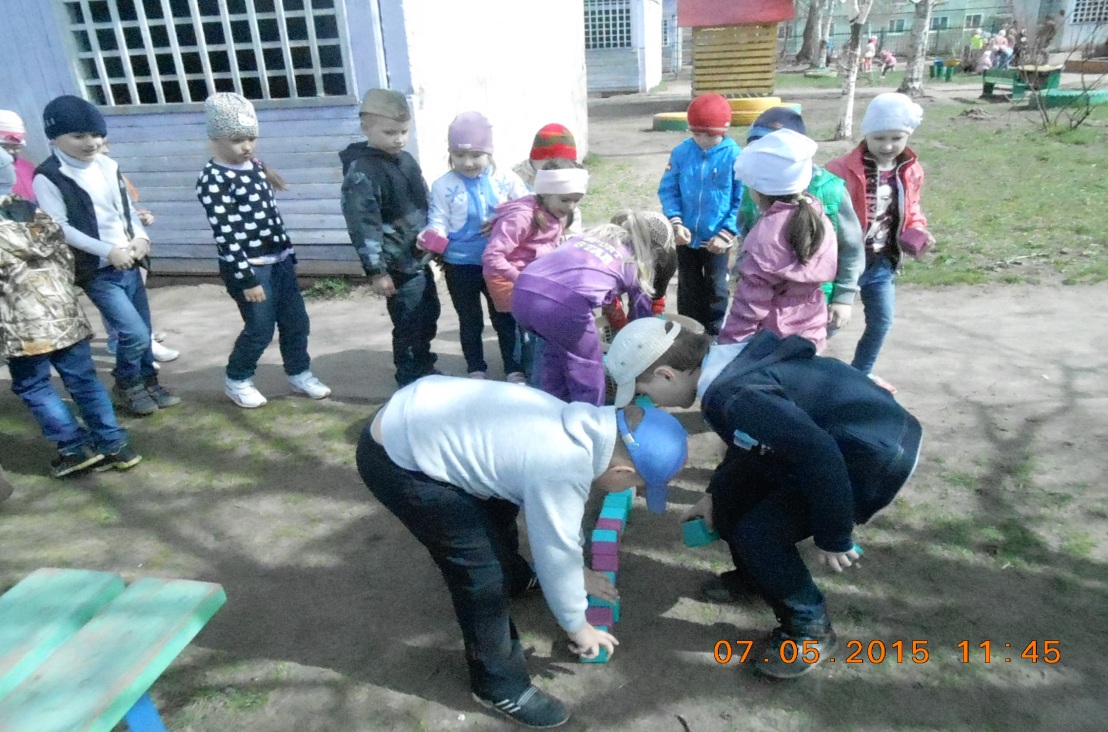 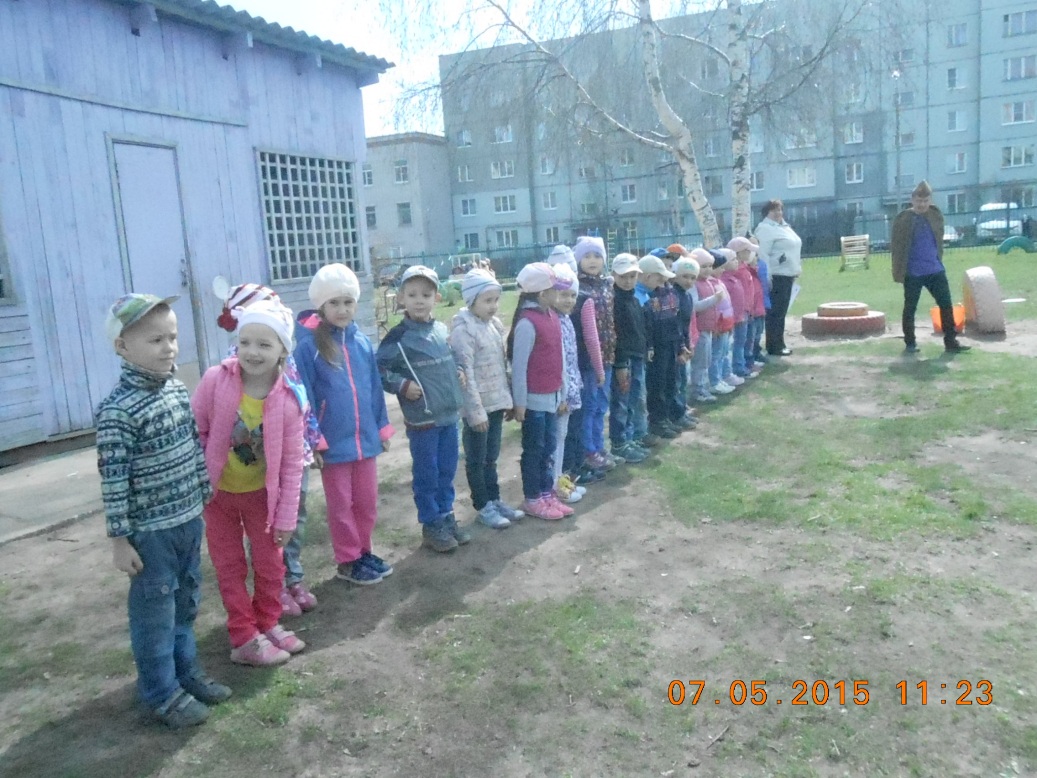 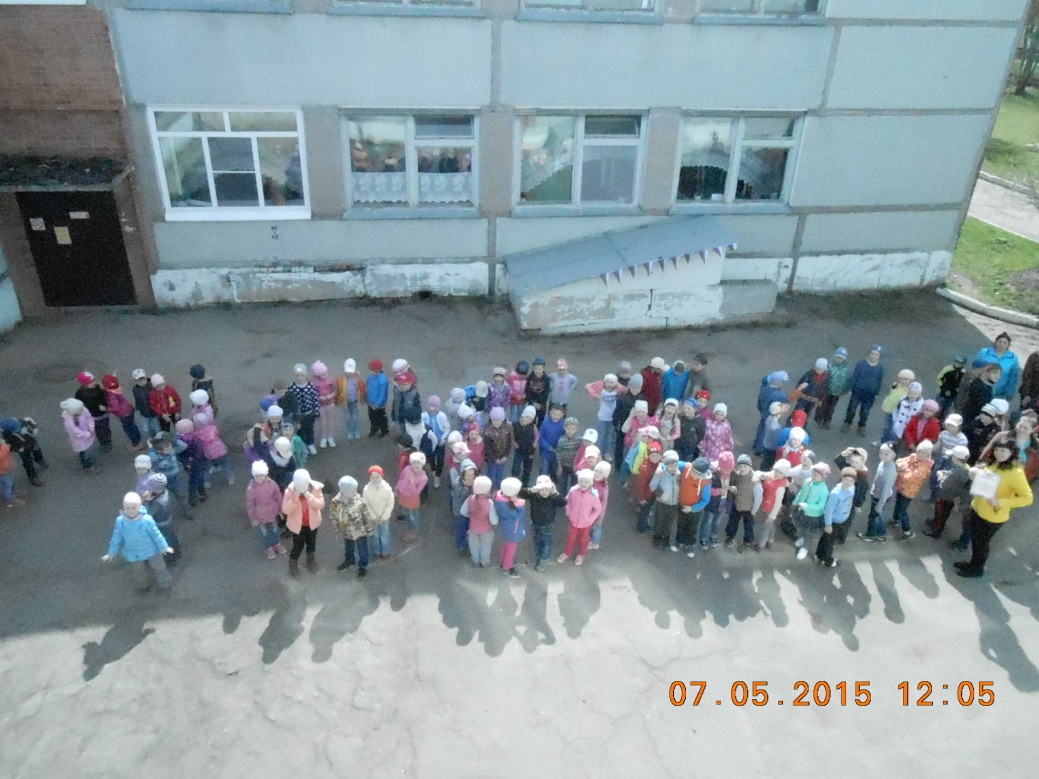 Дети выстраиваются в слово ПОБЕДА !
Выставка детских рисунков: «Салют над городом в честь праздника Победы!»
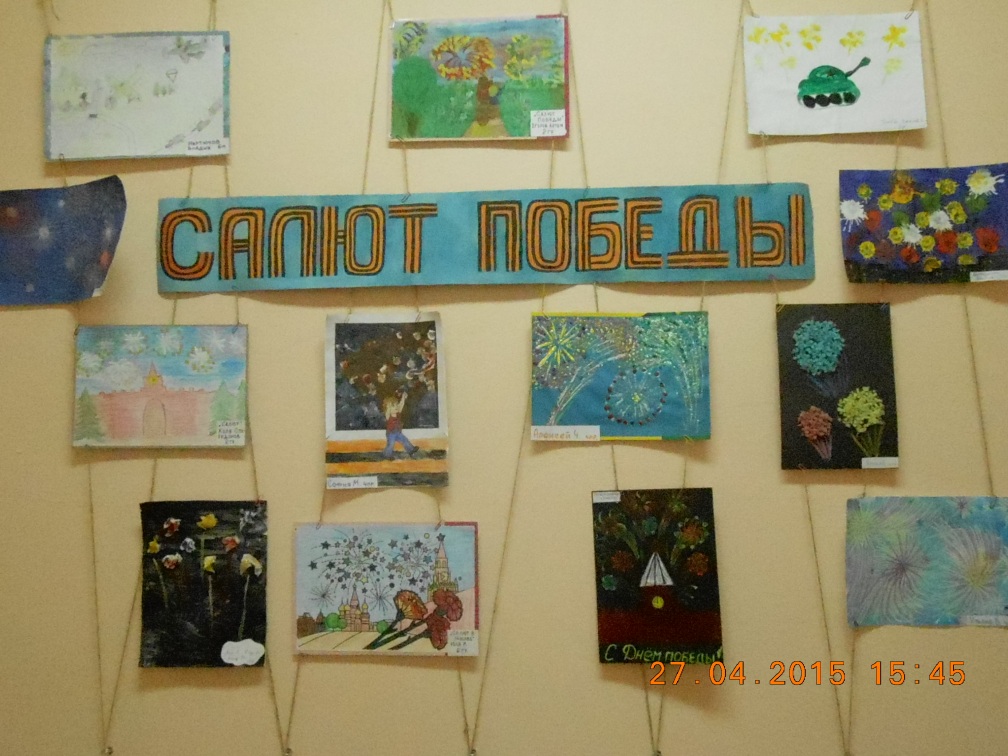 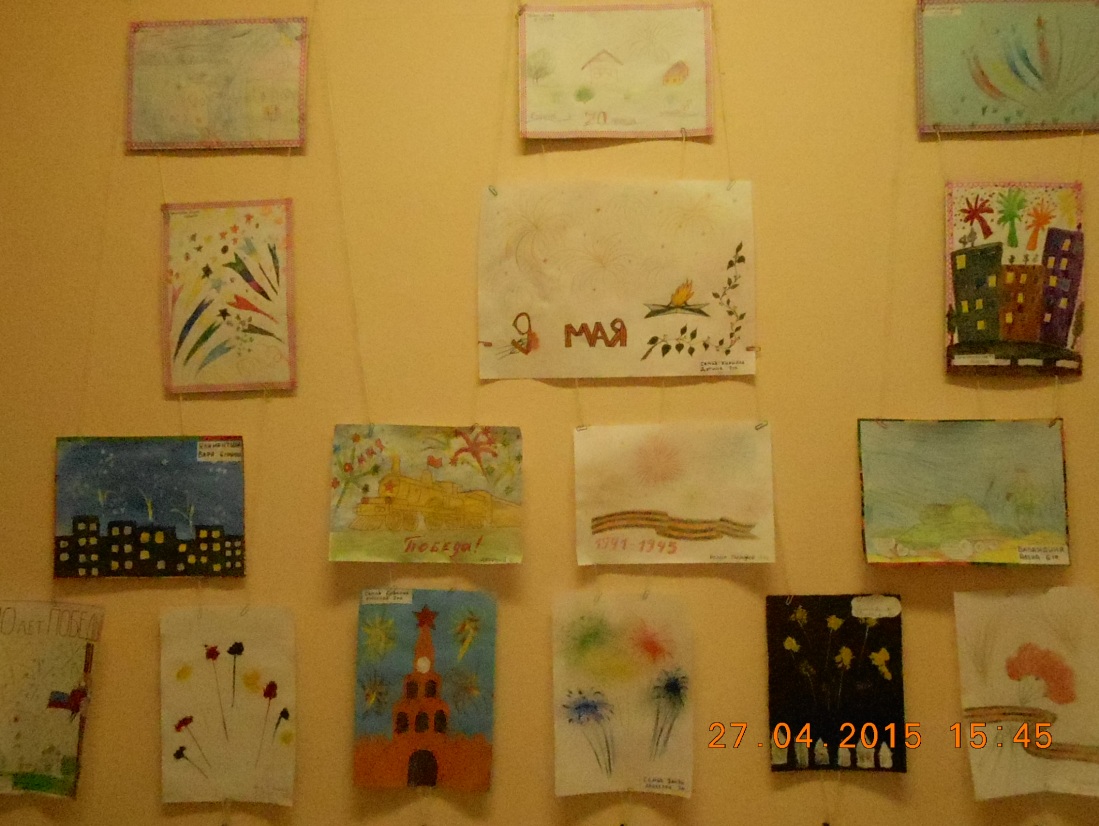 Общая тематическая выставка в ДОУ «Помнить чтоб жизнь продолжалась»(книжки – самоделки)
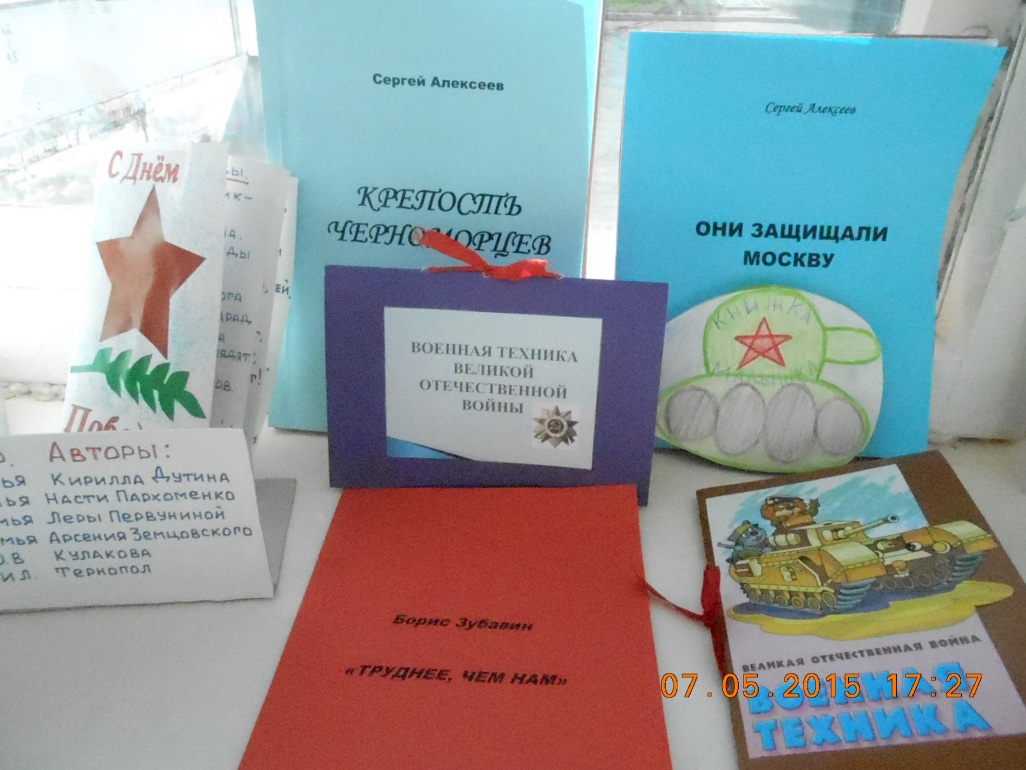 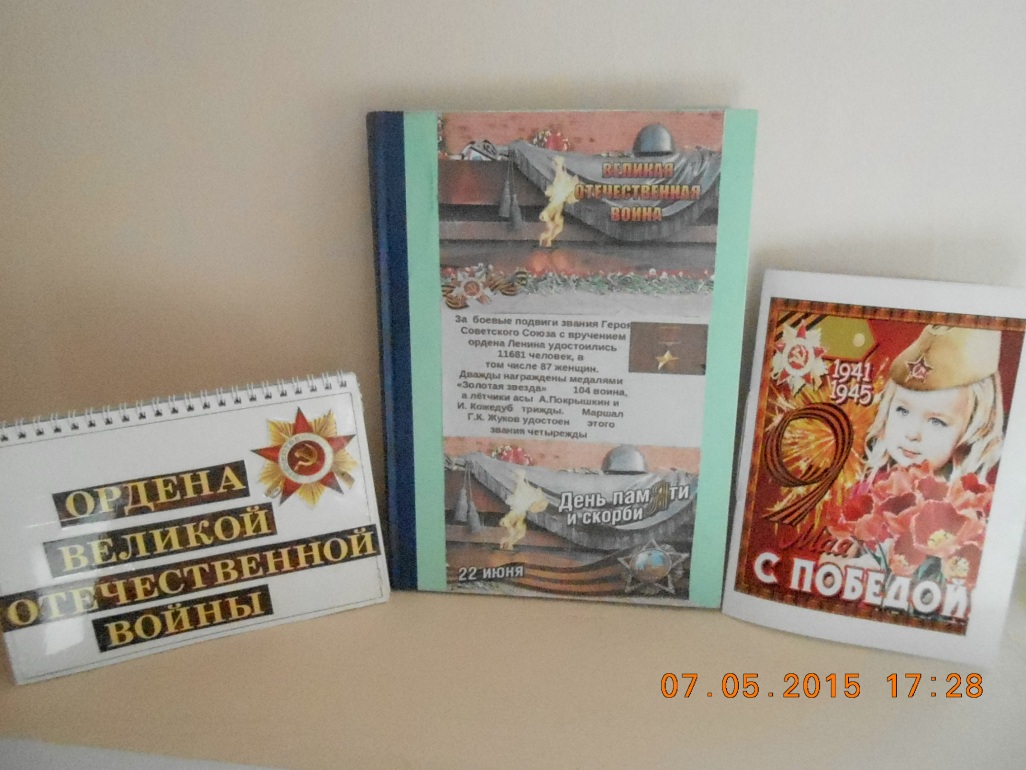 Праздничный концерт
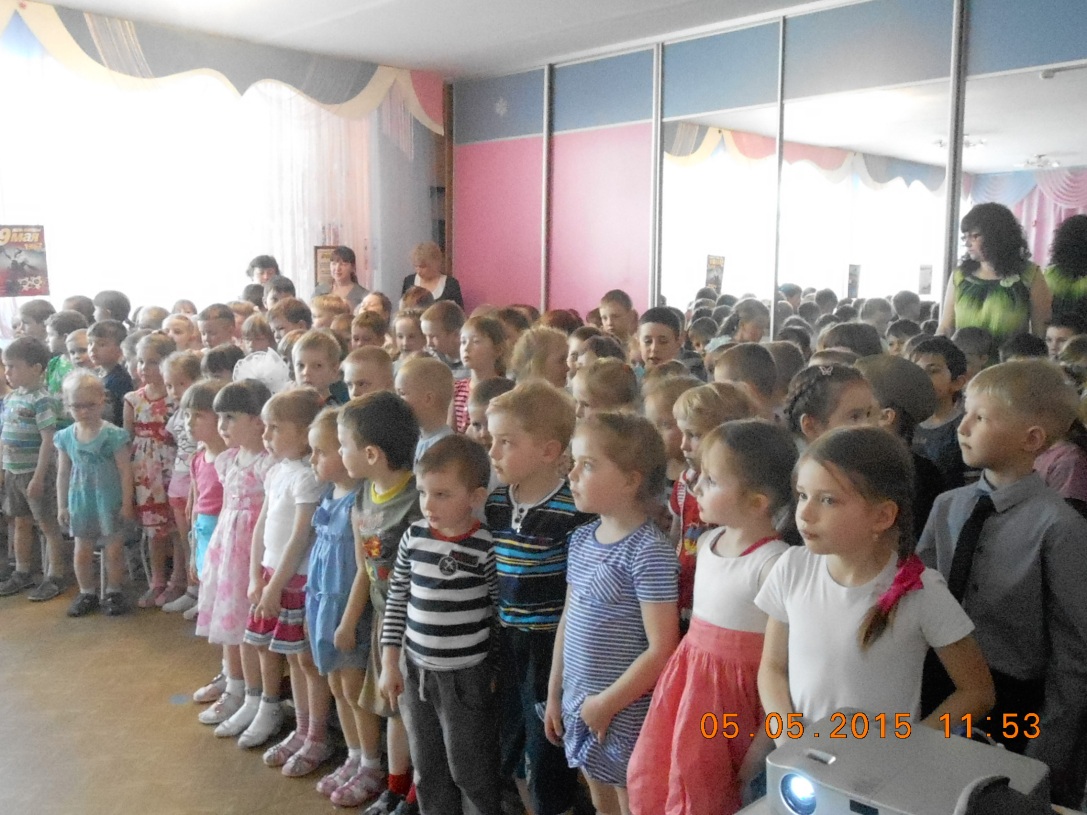 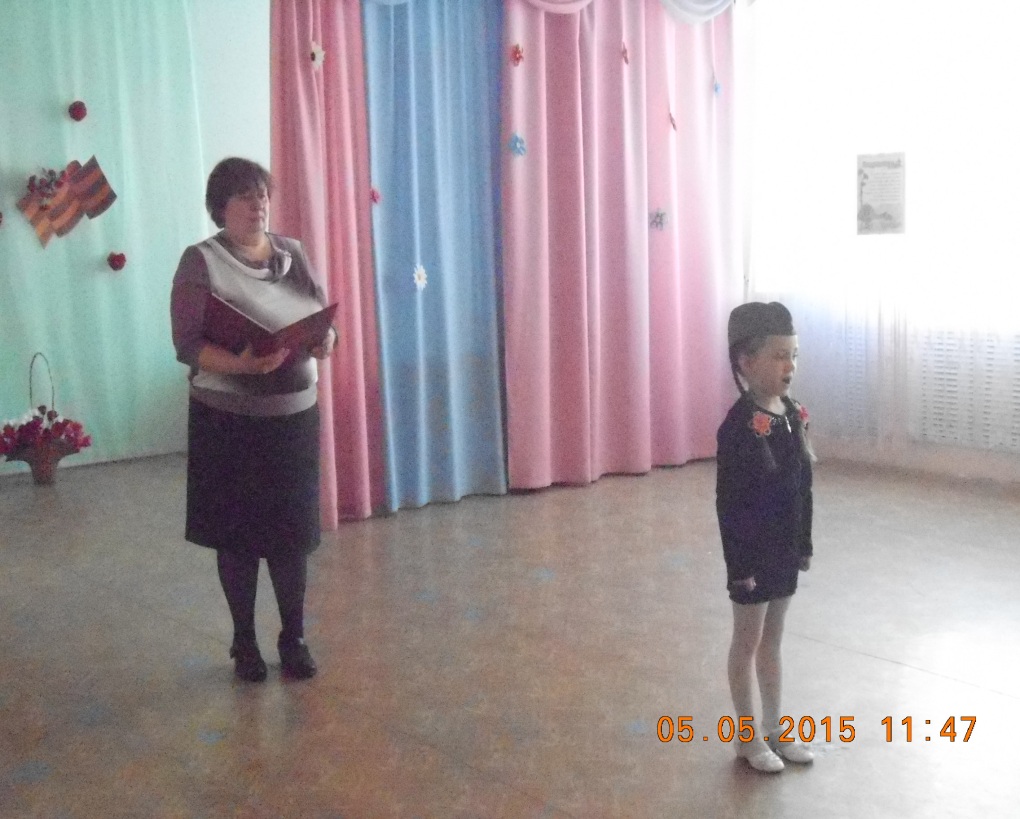 Аллея памяти
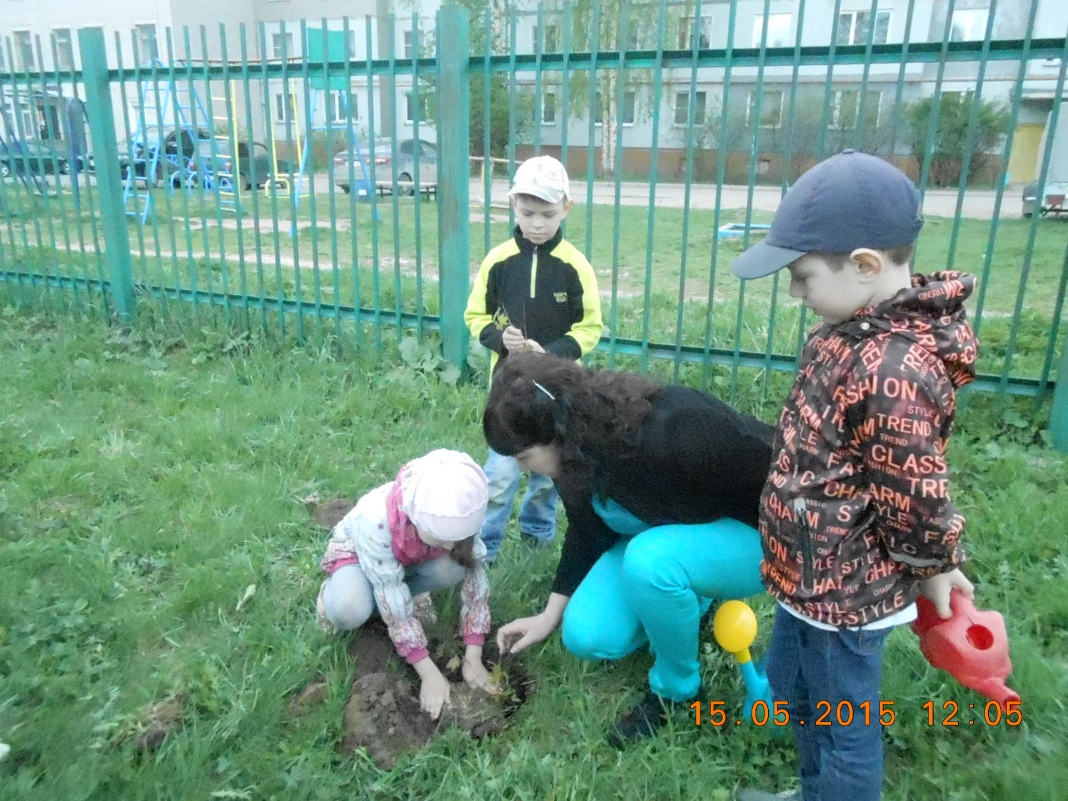 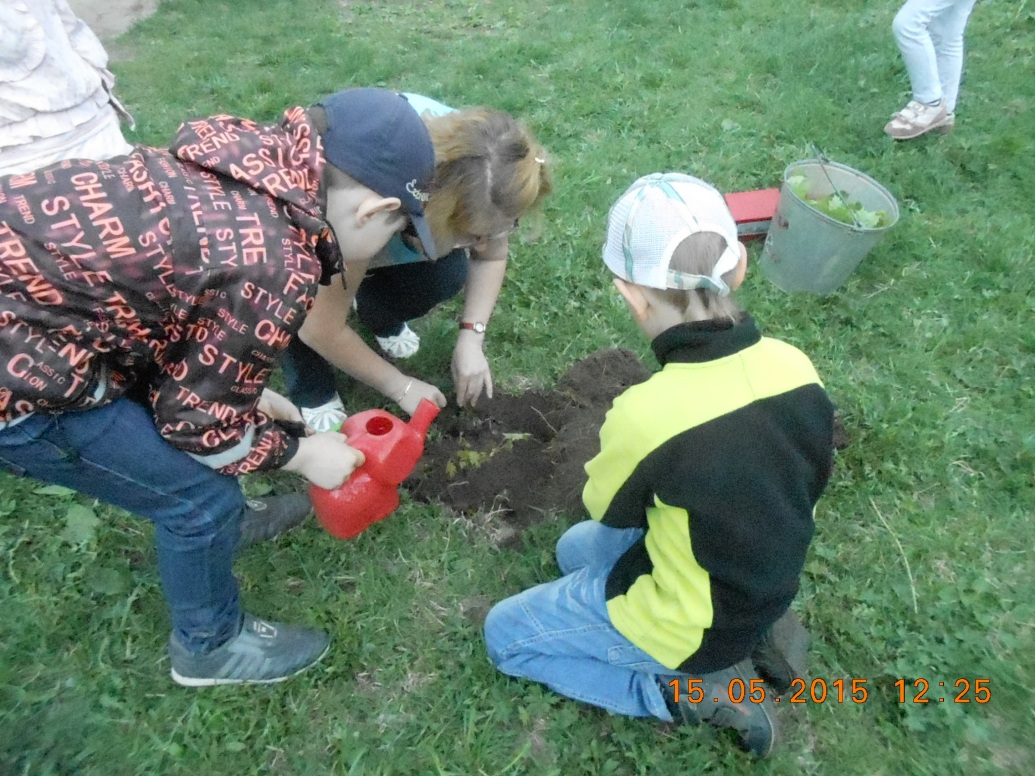 Посадка
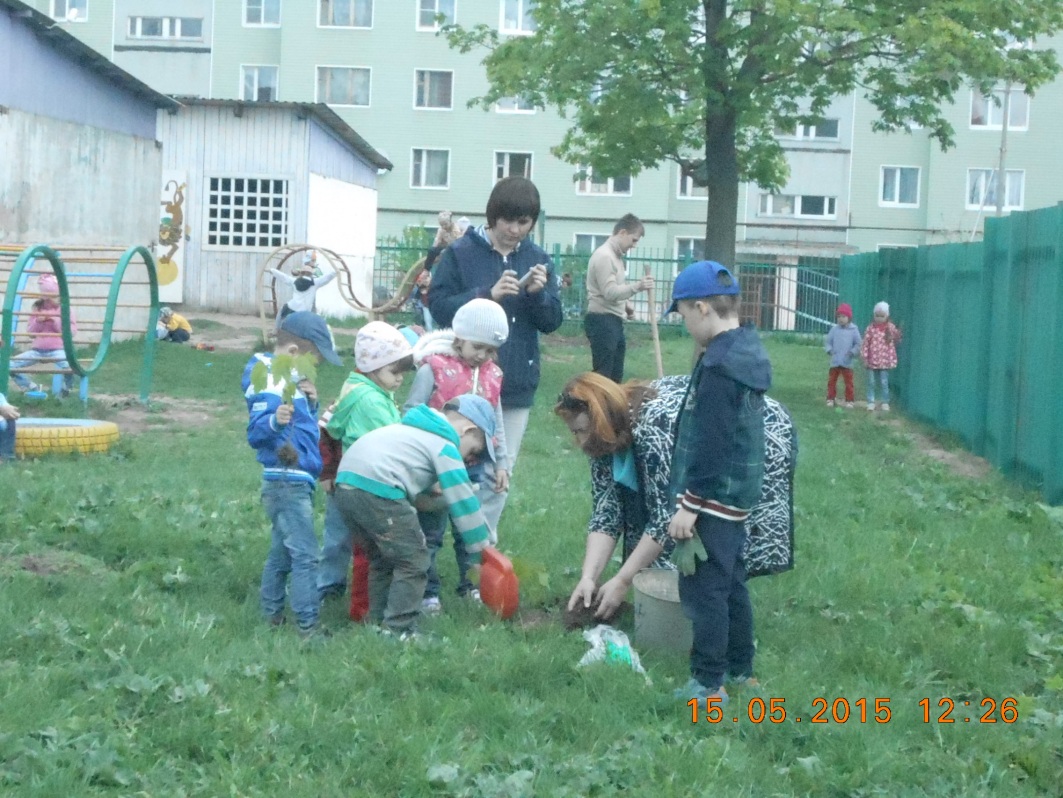 клёнов
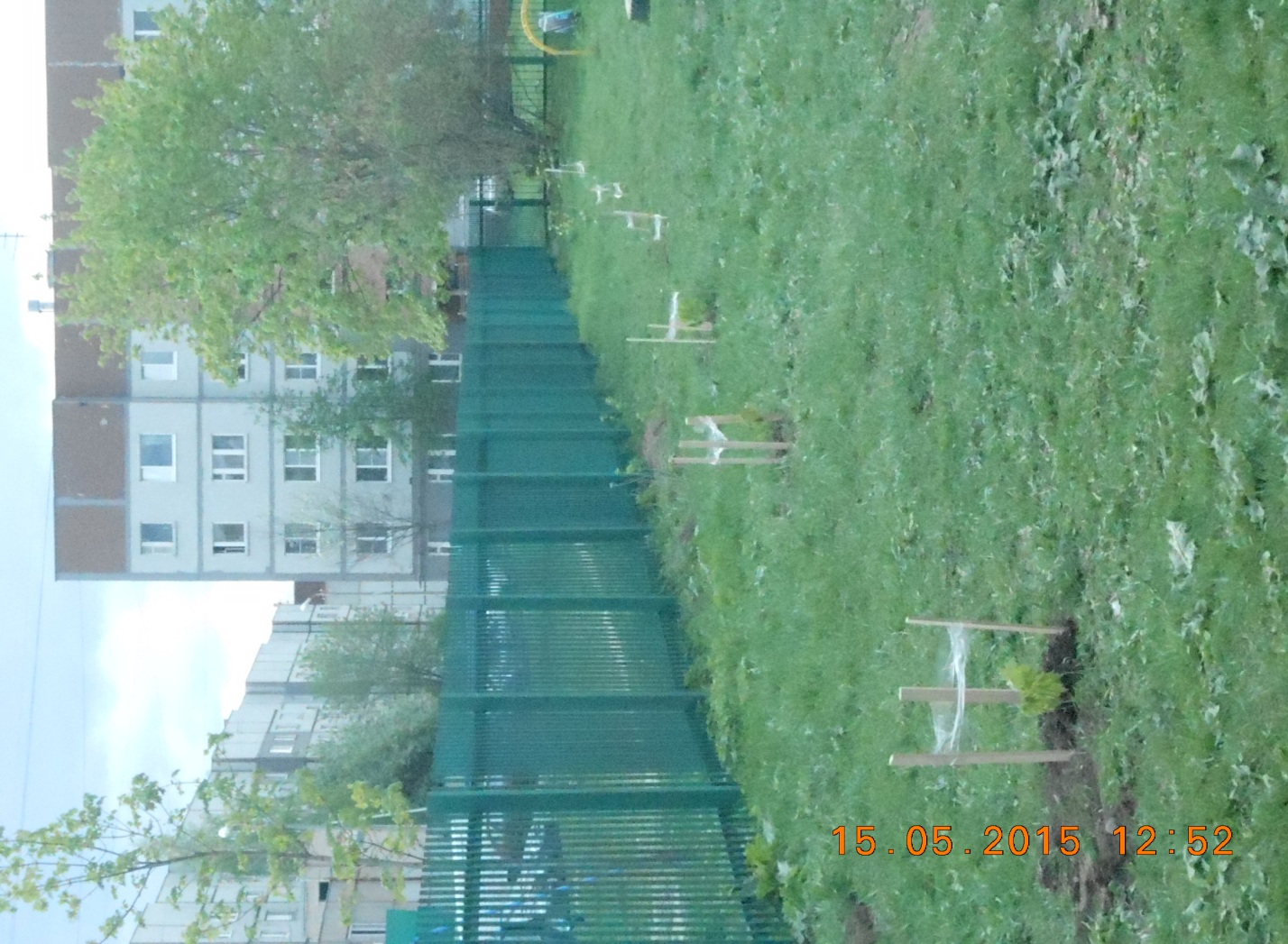 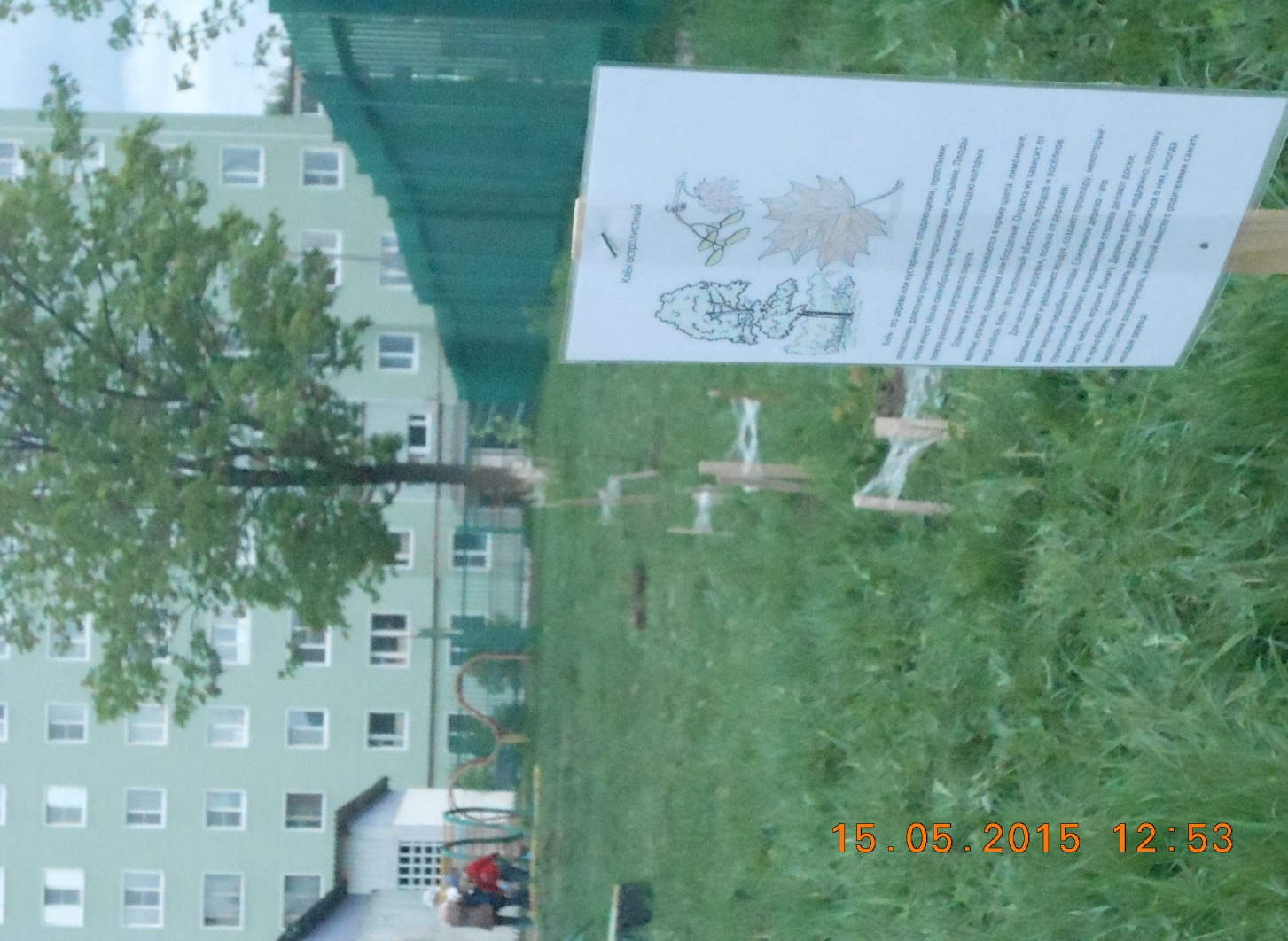 Продукт проектной деятельности.
Материалы  для заочного консультирования родителей (оформление раздевалок в каждой группе ,выставки в фойе МДОУ).
Поздравительные  открытки  для ветеранов.
Выставки рисунков на темы: «Салют над городом в честь праздника Победы», «По страницам Великой Победы».
Фото-выставка «У войны не женское лицо».
Выставка книг – самоделок.
Демонстрационный материал  для воспитанников (мультфильмы; презентации о ВОВ, дидактические игры, иллюстрированный материал)
Подборка художественной литературы для детей и методической литературы для педагогов. 
Спортивная игра «Зарница».
Концерты воспитанников ДОУ №95,ДОУ №101.
Викторина «Боевая слава нашего города».
Деловая игра для педагогов «По страницам Великой победы».
Обзорная  экскурсия по г. Вологда с выходом у Вечного огня, Стела «Кировский сквер». 
Оформление тематических альбомов:
-   Города-герои
-  Оружие и техника ВОВ
   Награды ВОВ.
Праздничный концерт. 
Посещение праздничного парада к 70 -летию победы ВОВ.
Кленовая аллея памяти.
Презентация проекта в формате  Microsoft PowerPoint.